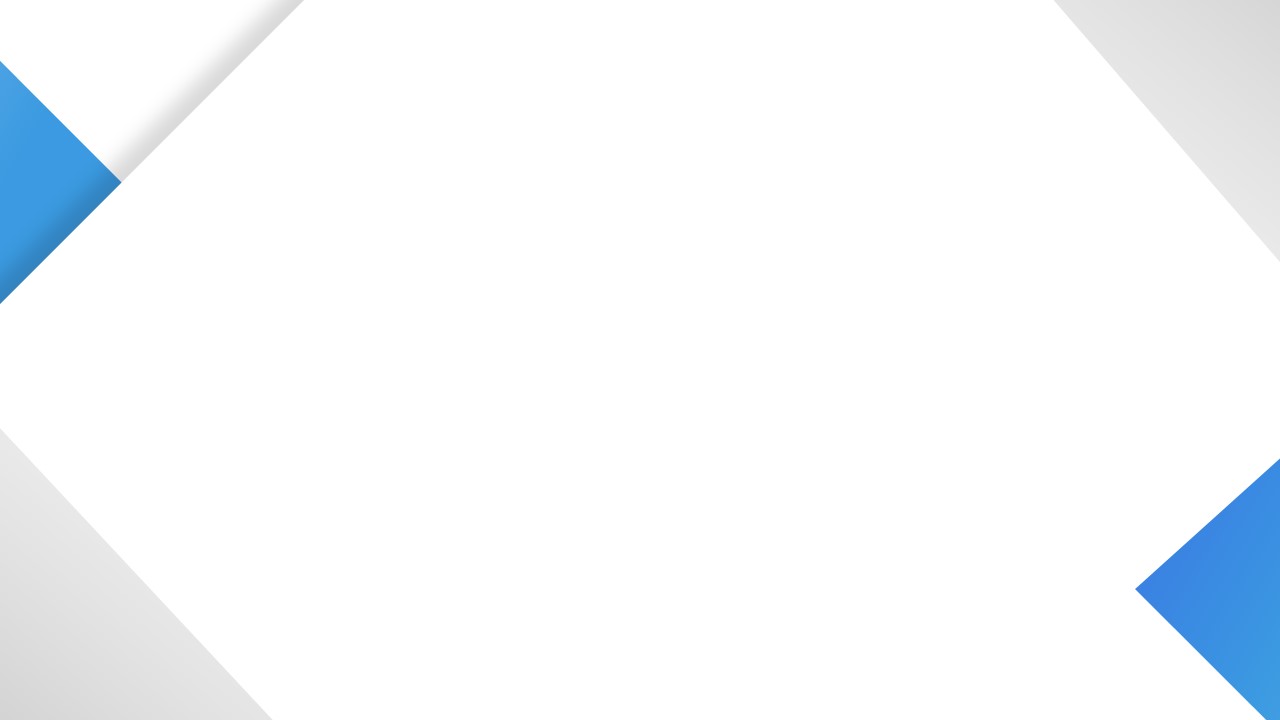 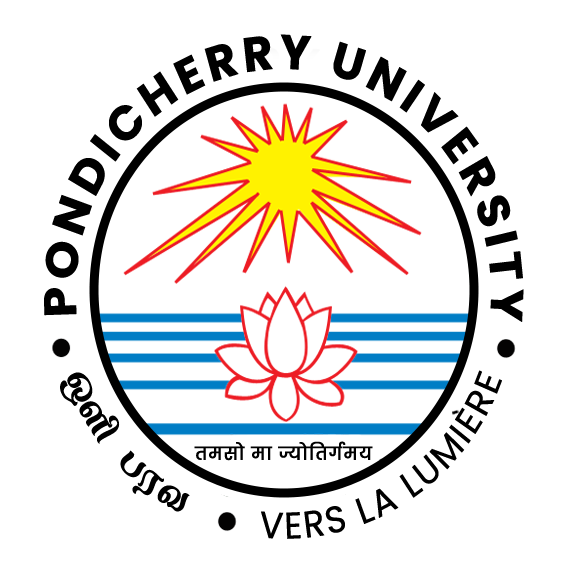 Pondicherry UniversityName of the Department/ Centre
Name of the School
Heartily WelcomesHonorable NAAC Peer Team Members
Date Month Year of NAAC Visit
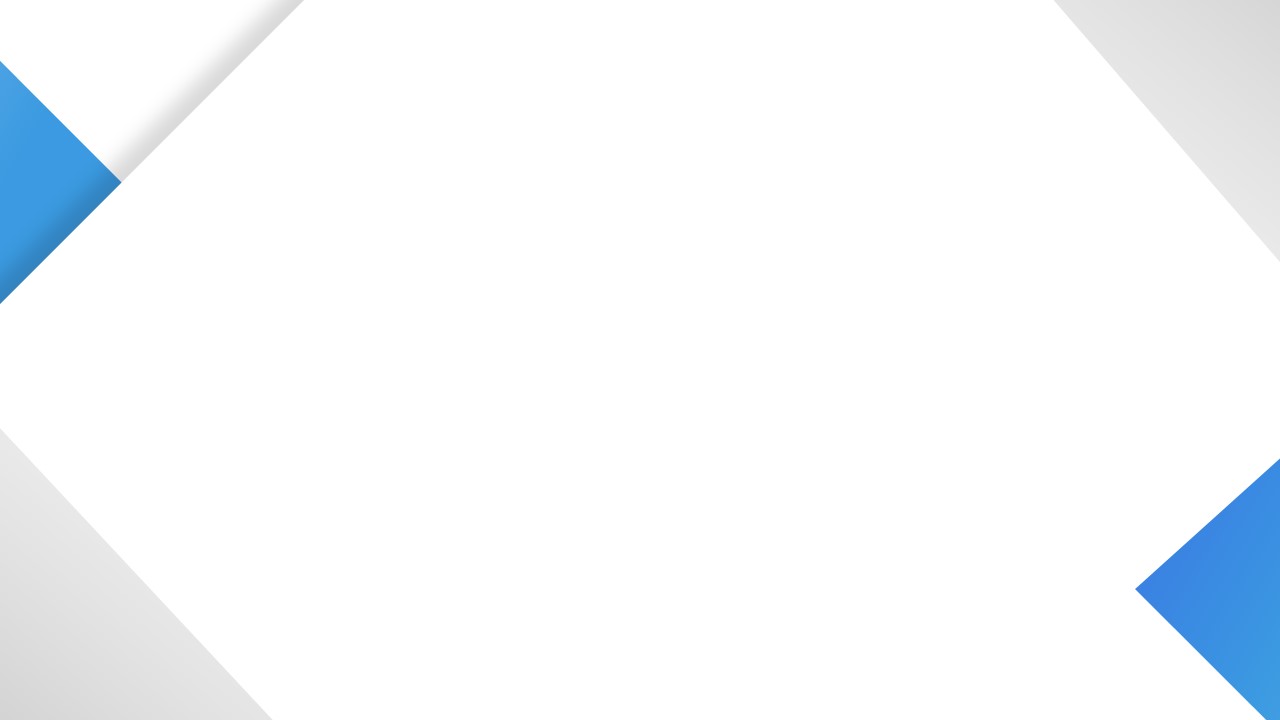 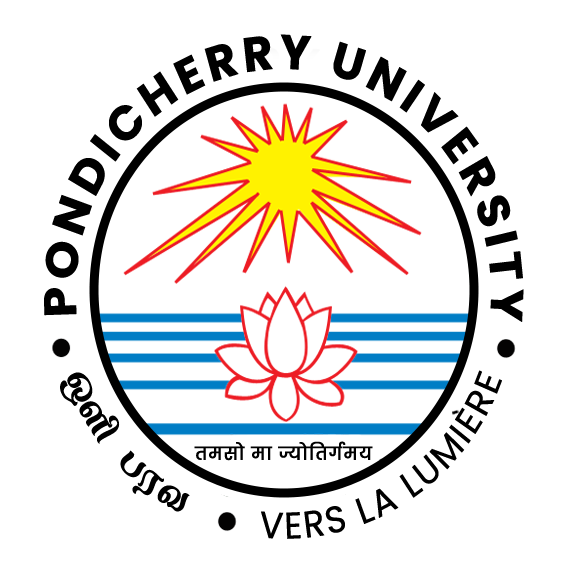 About the Department
Place text “about the department” in  ‘ARIAL’ font style and 18 font size in 3 to 5 points
Year of Establishment
Unique Features of Departments (3 to 5 points)
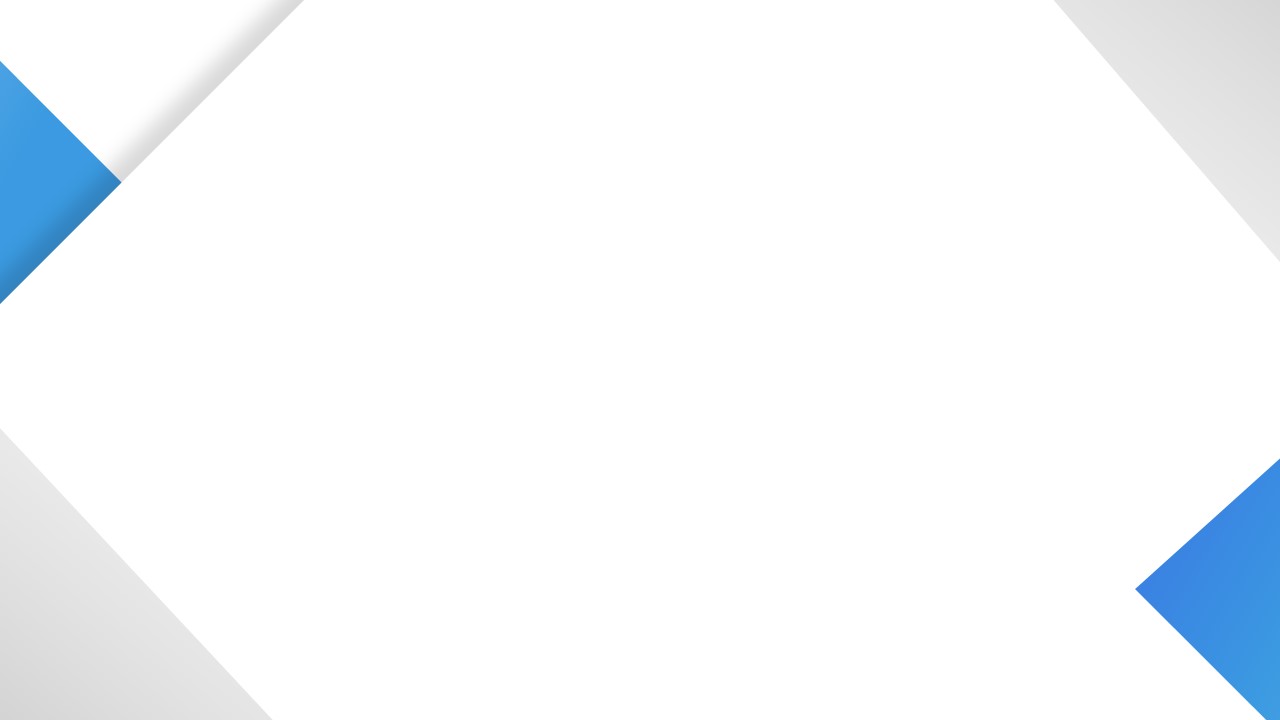 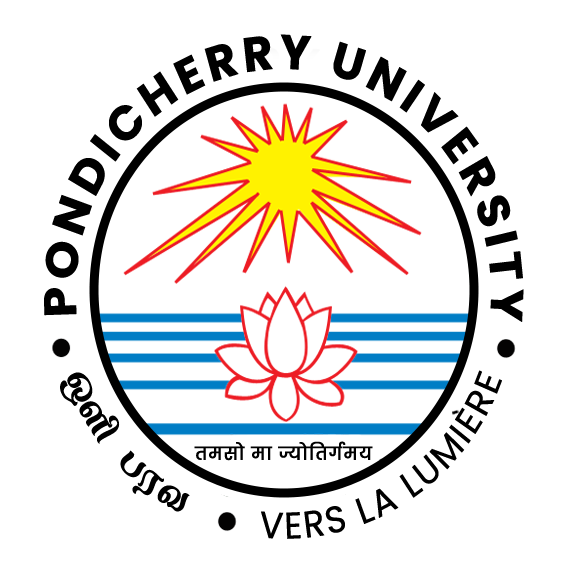 Faculty Profile
Criterion - I
Curricular Aspects
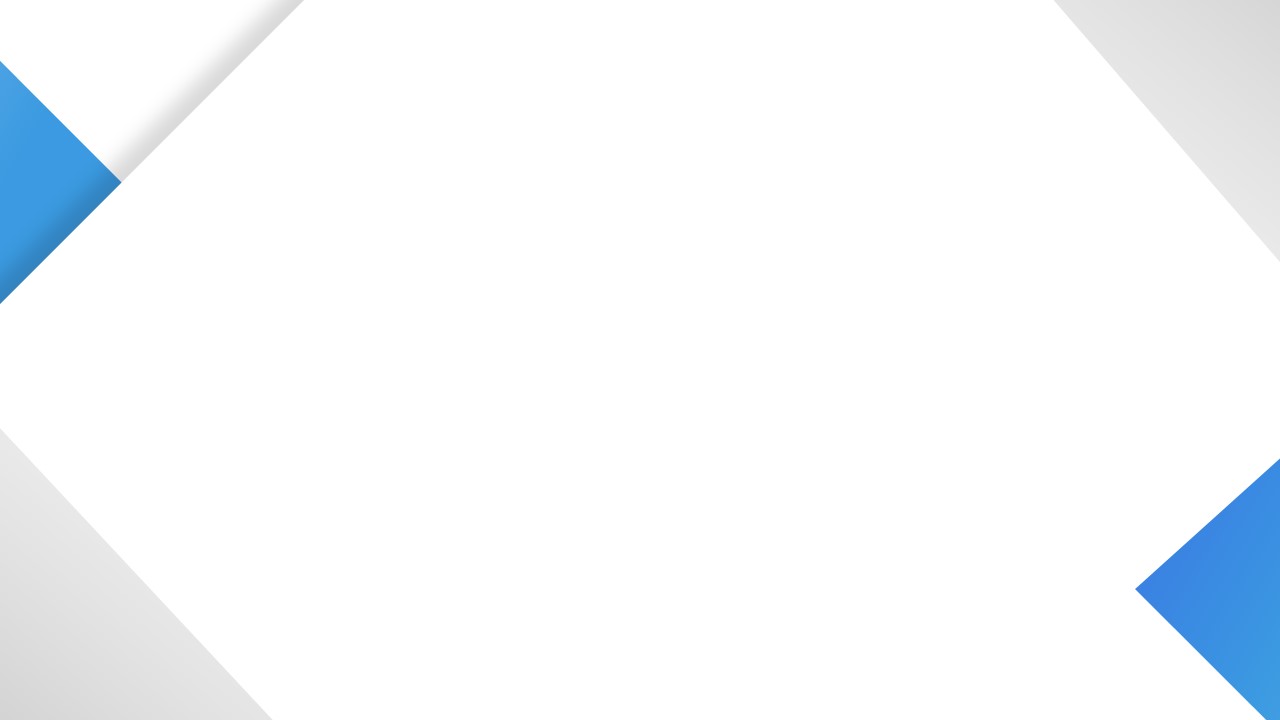 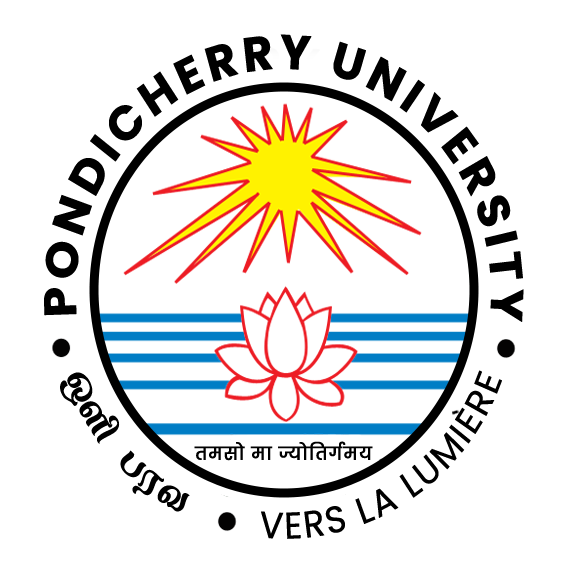 Programmes Offered
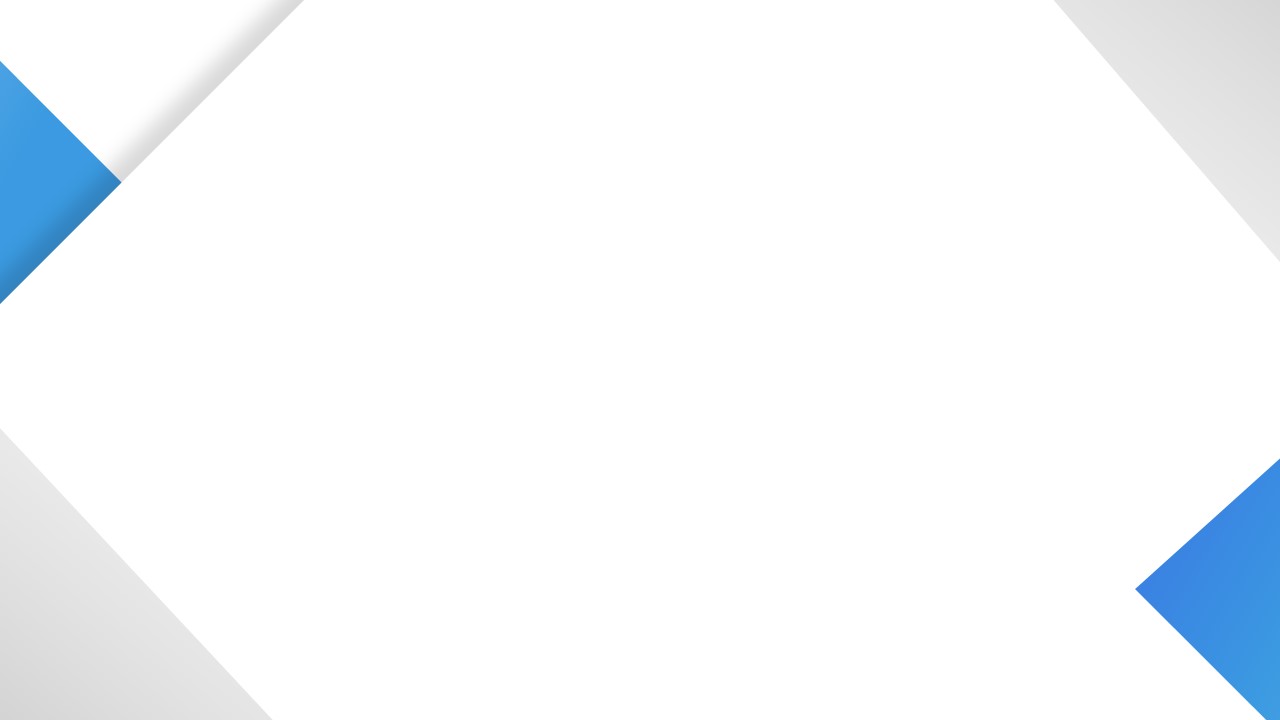 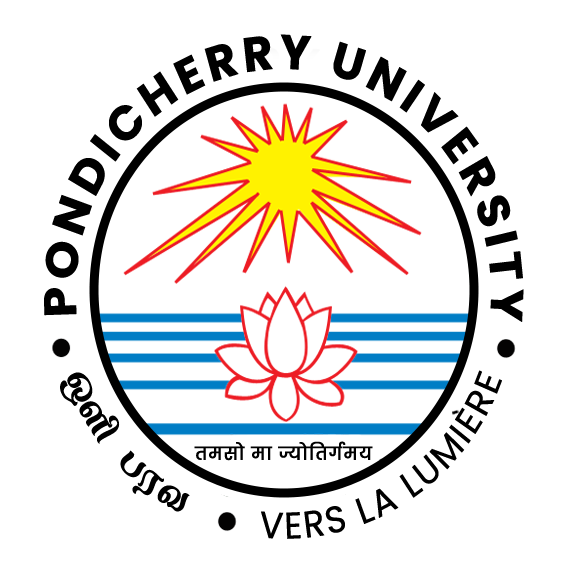 Programme Outcomes
in  ‘ARIAL’ font style and 18 font size
PO1:
PO2:
PO3:
PO4:
PO5:
Course outcomes for each course offered will be at basic, advanced levels, skill-based and employable
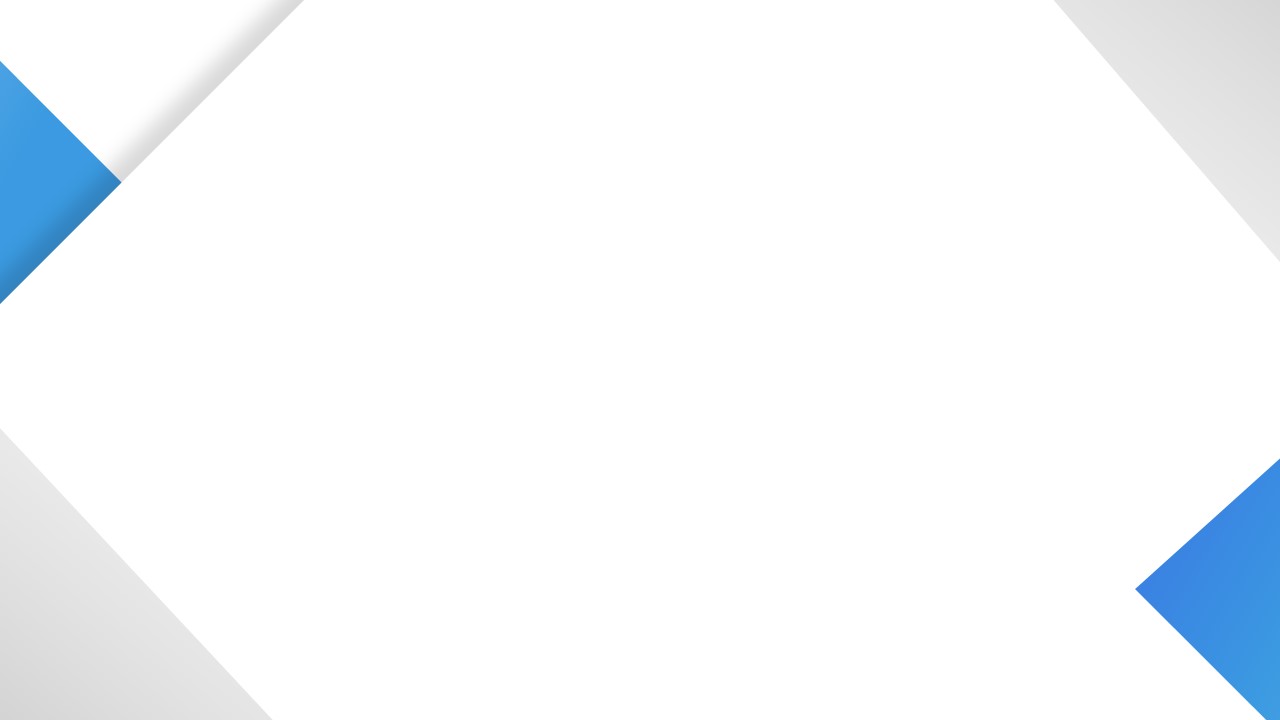 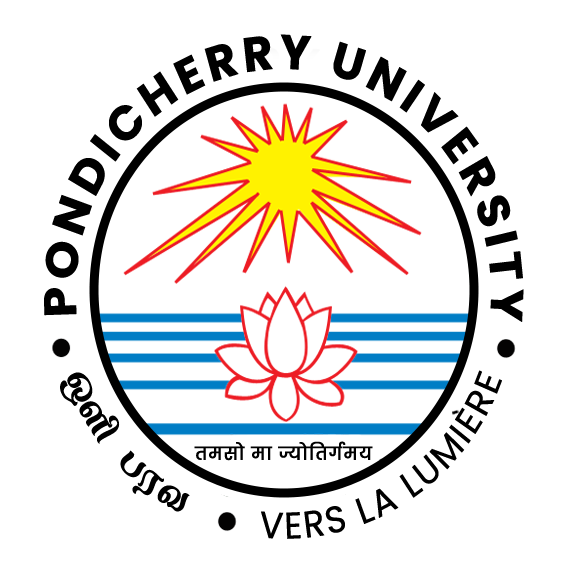 Student Diversity
Place the separate graphs depicting Year-wise students by Gender and Geographical diversity
Criterion - II
Teaching-Learning Evaluation
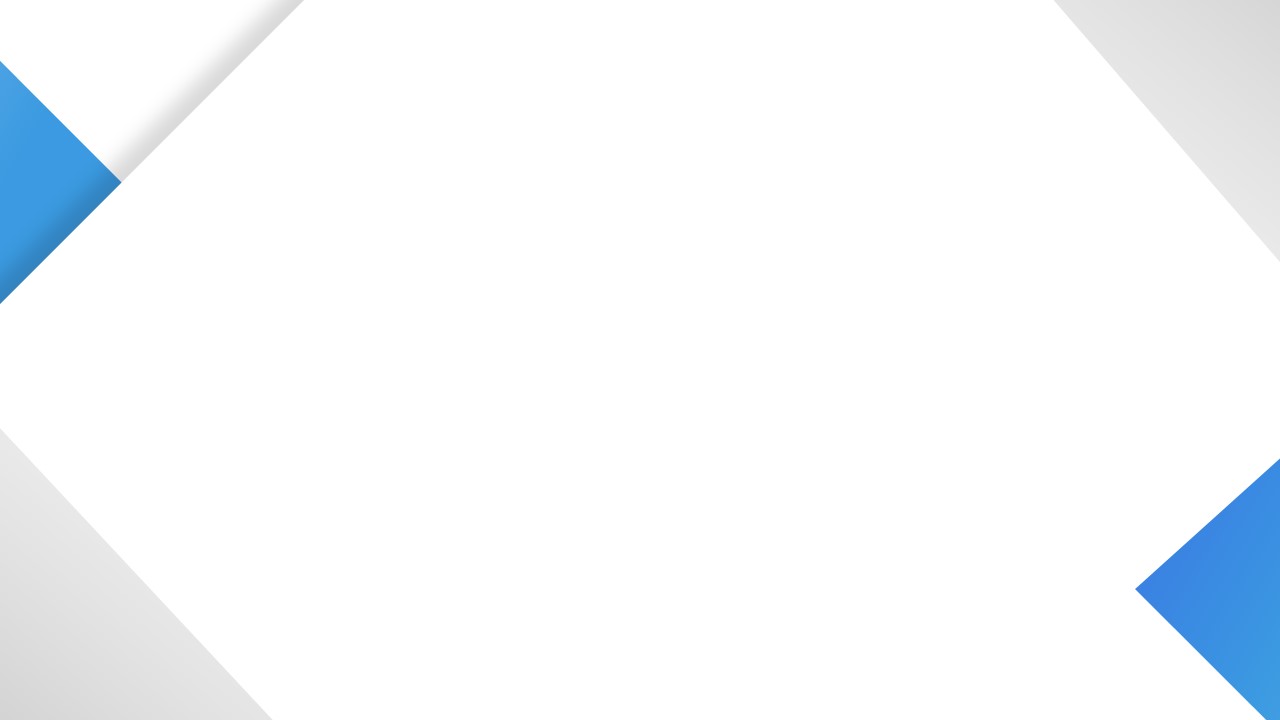 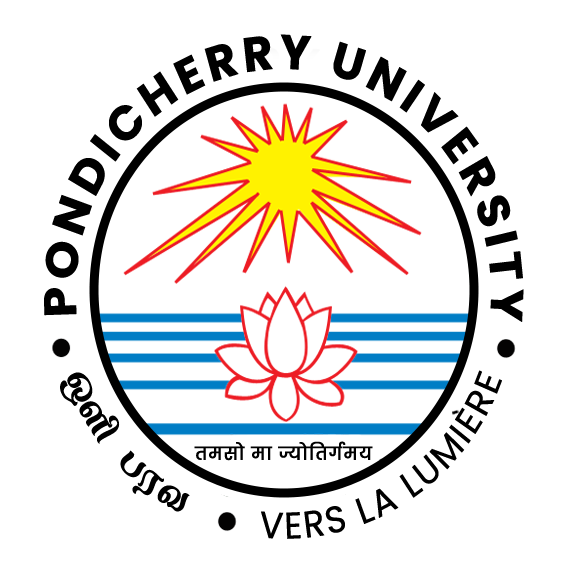 Year-Wise Enrollment of Students
Place the Graphs depicting Year-wise (2019-2024) students enrollment with the number of applications received (in total & reservation wise) for each programme
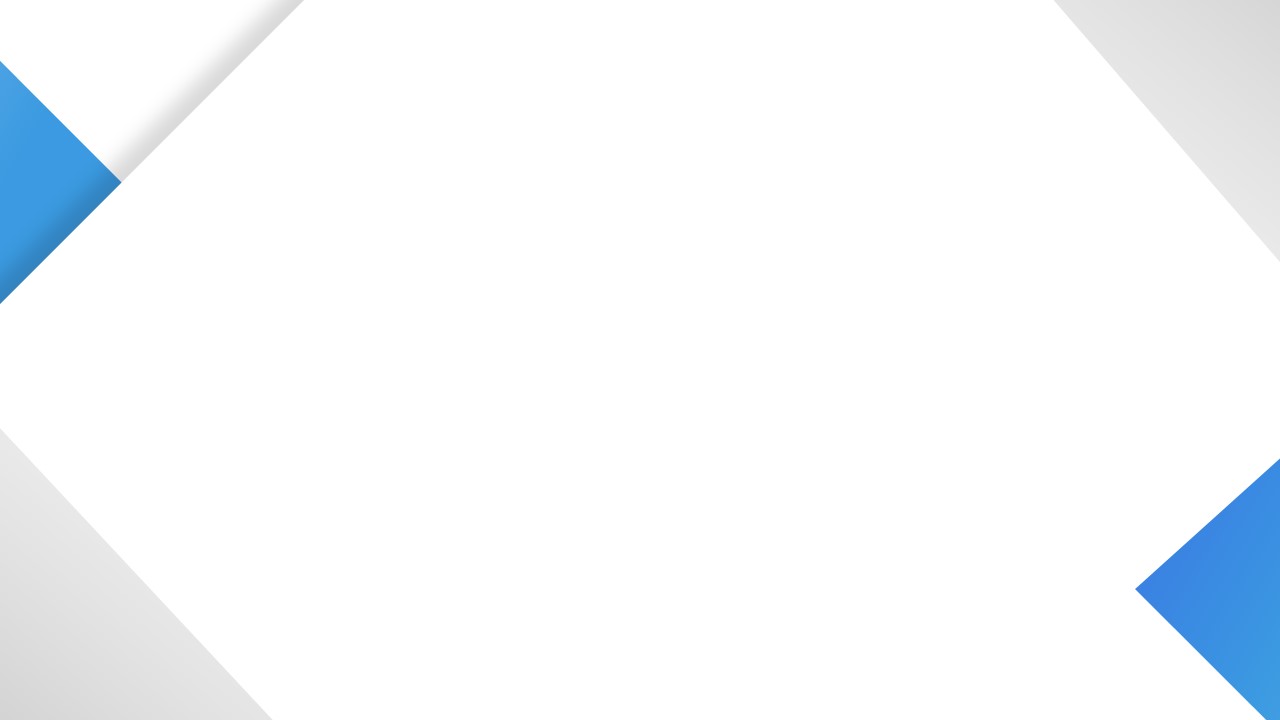 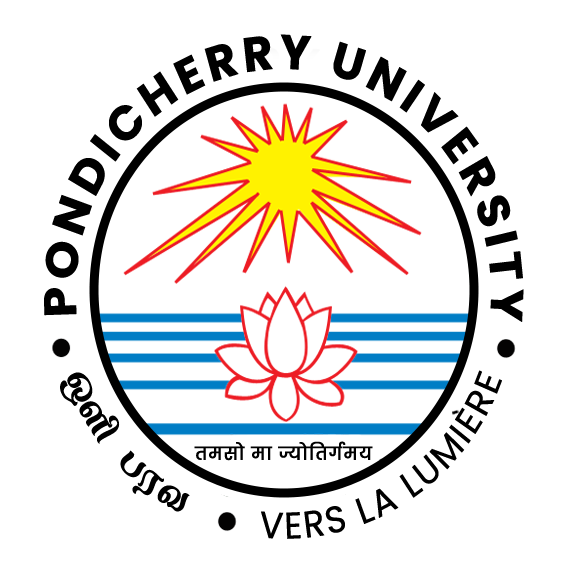 Year-Wise Pass Percentage of Students
Student  Teacher Ratio =
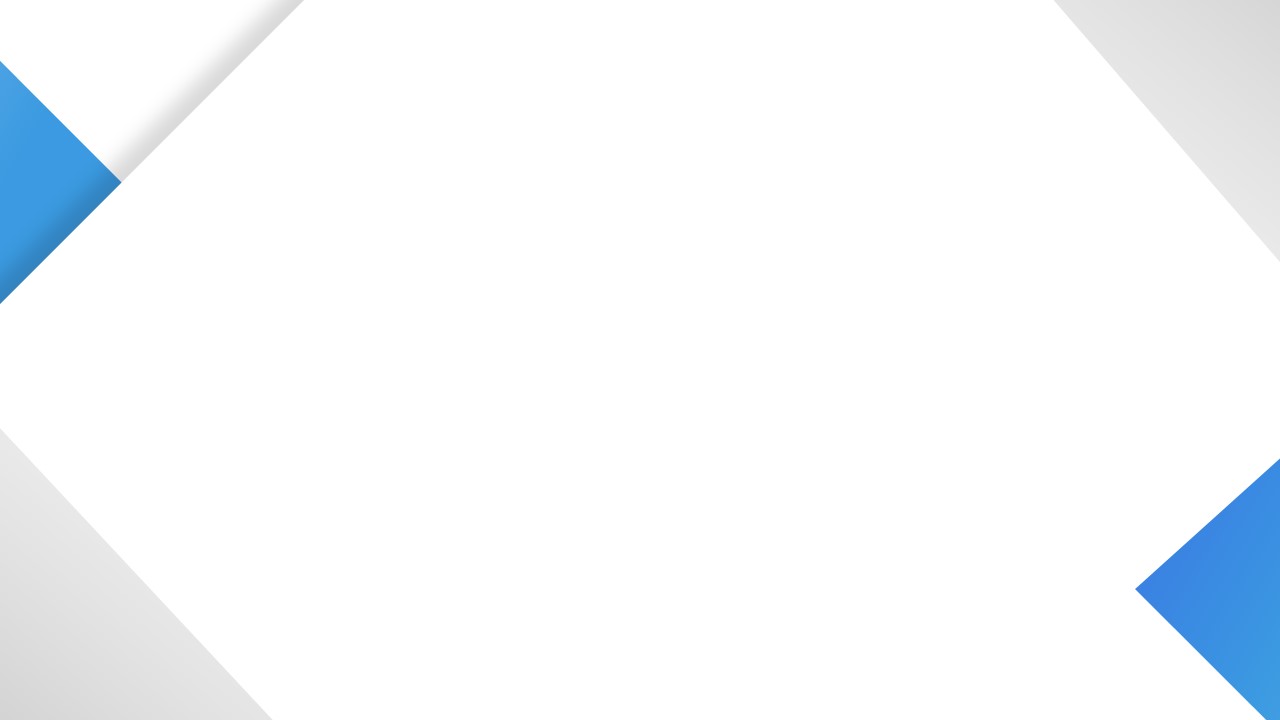 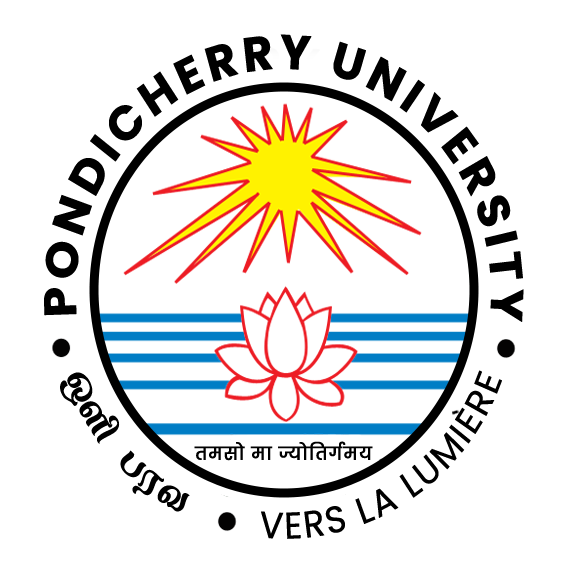 New Courses Introduced
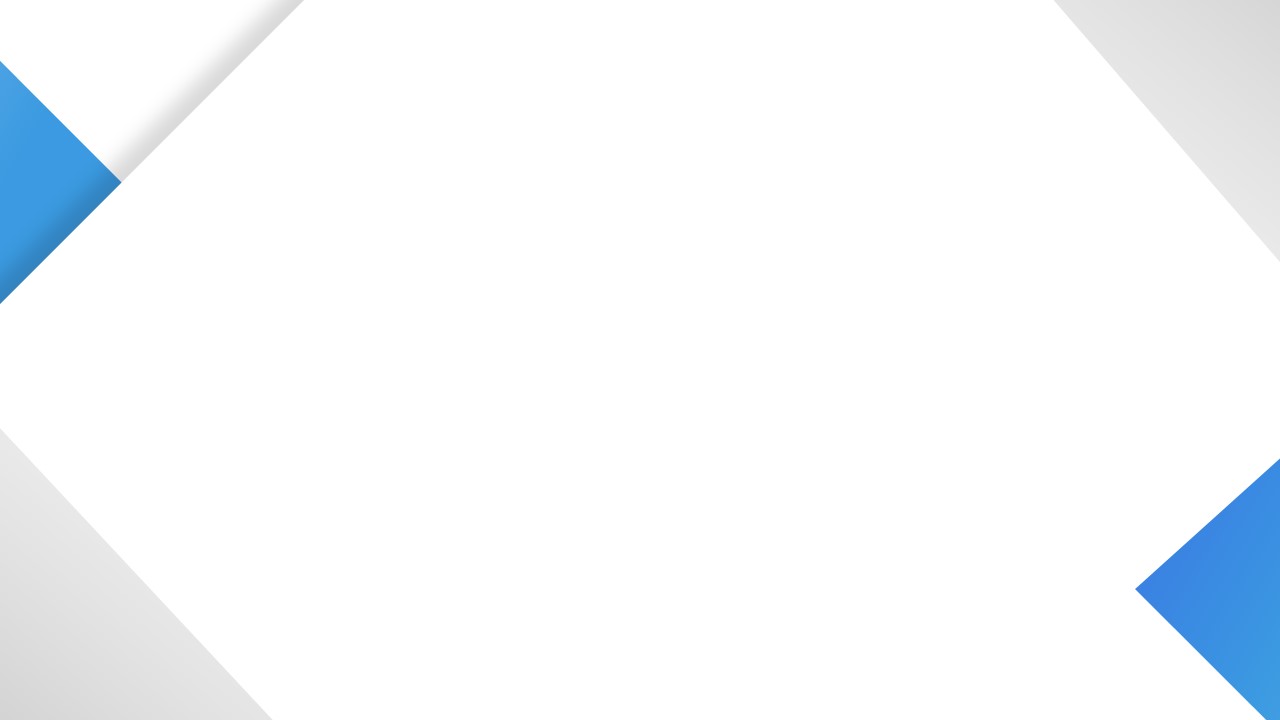 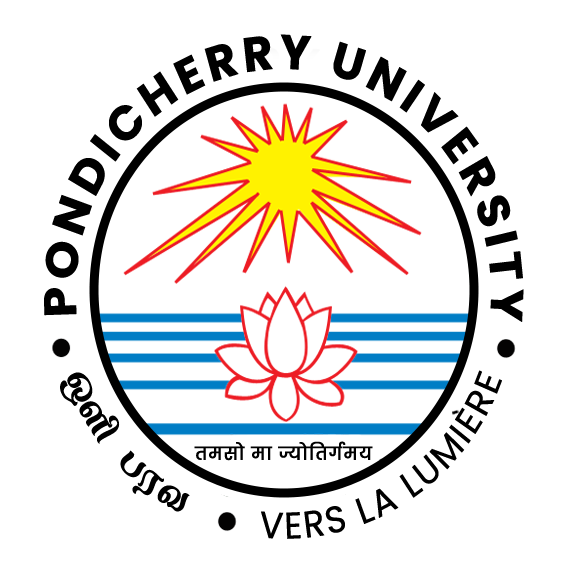 Value Added Courses offered & Registration for MOOC/SWAYAM courses
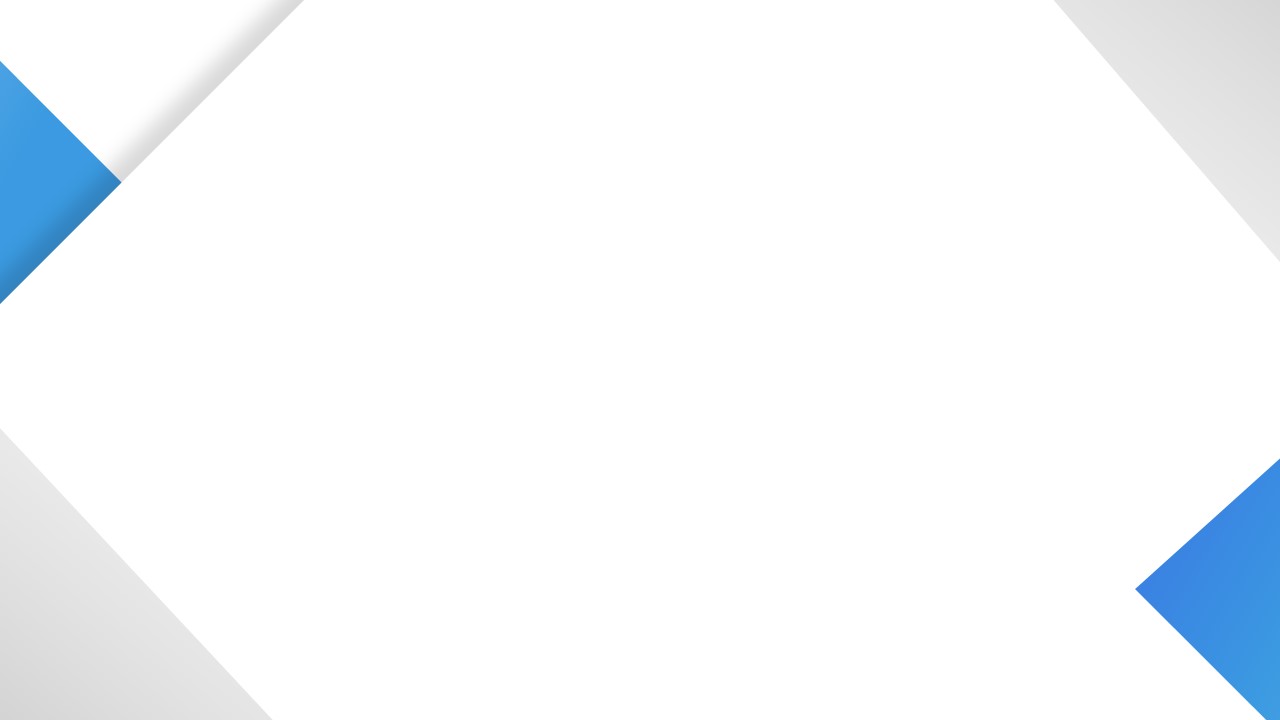 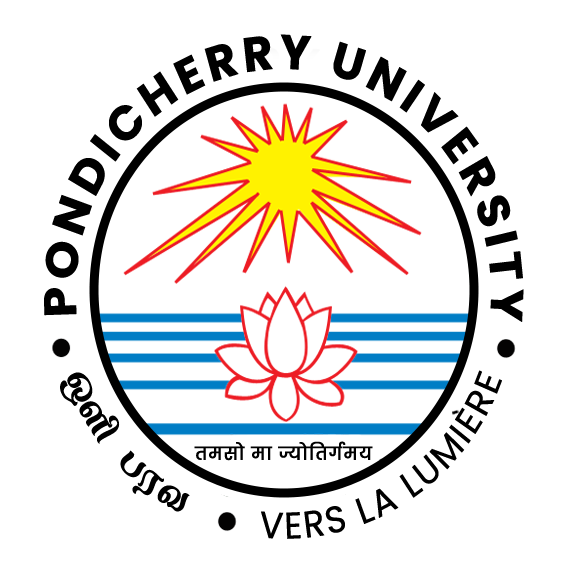 Infrastructure Development 
(Facilities (Including ICT) & Equipment)
Insert Photographs of the ICT facilities and Equipment available in the department
Criterion – III
Research, Innovation and Extension
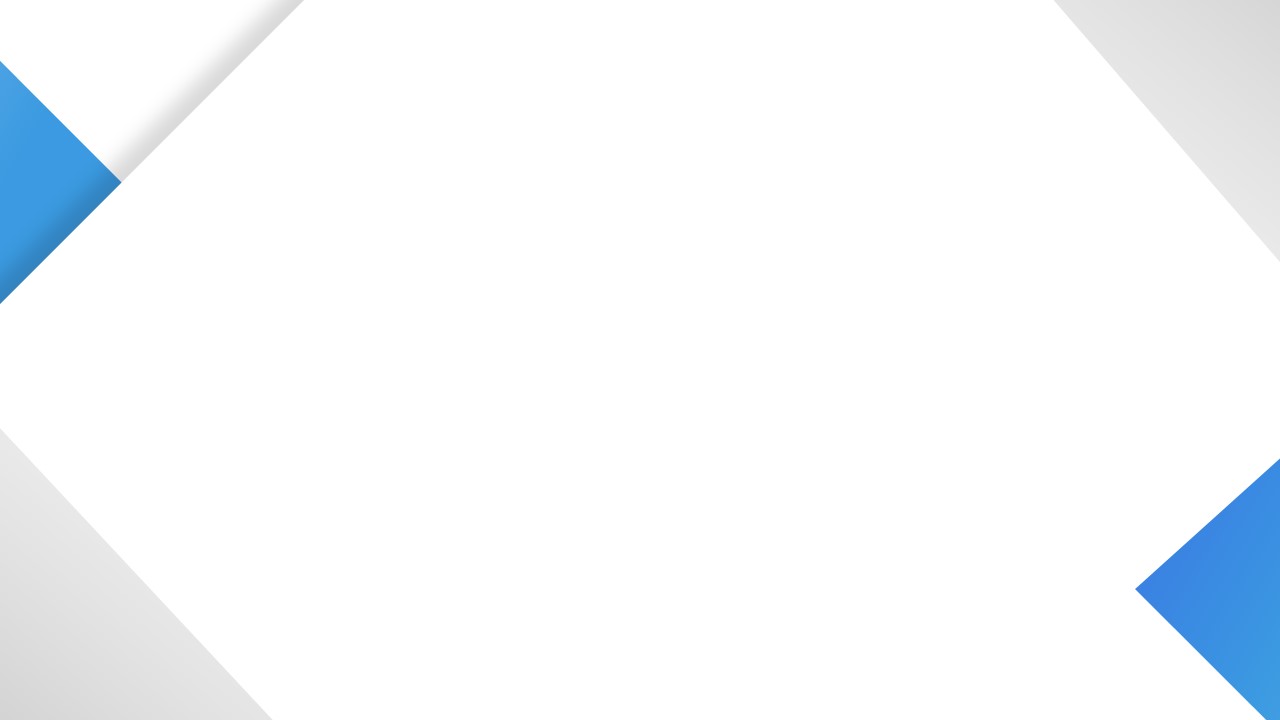 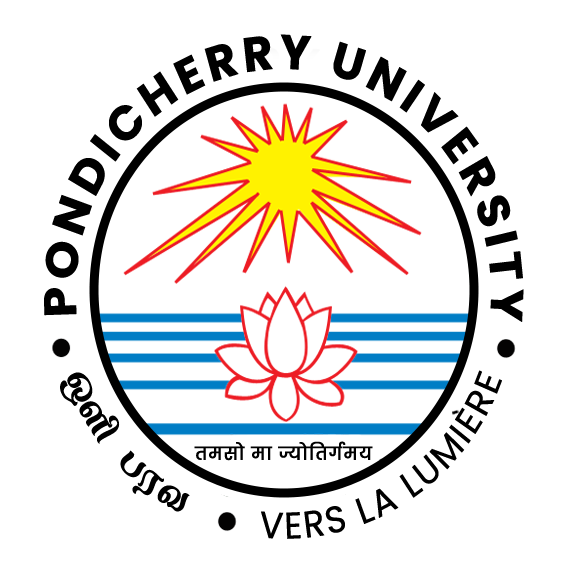 Field Projects/Internships/Dissertations
Place the Graph depicting Year-wise students going for Field Projects/Internships/dissertation
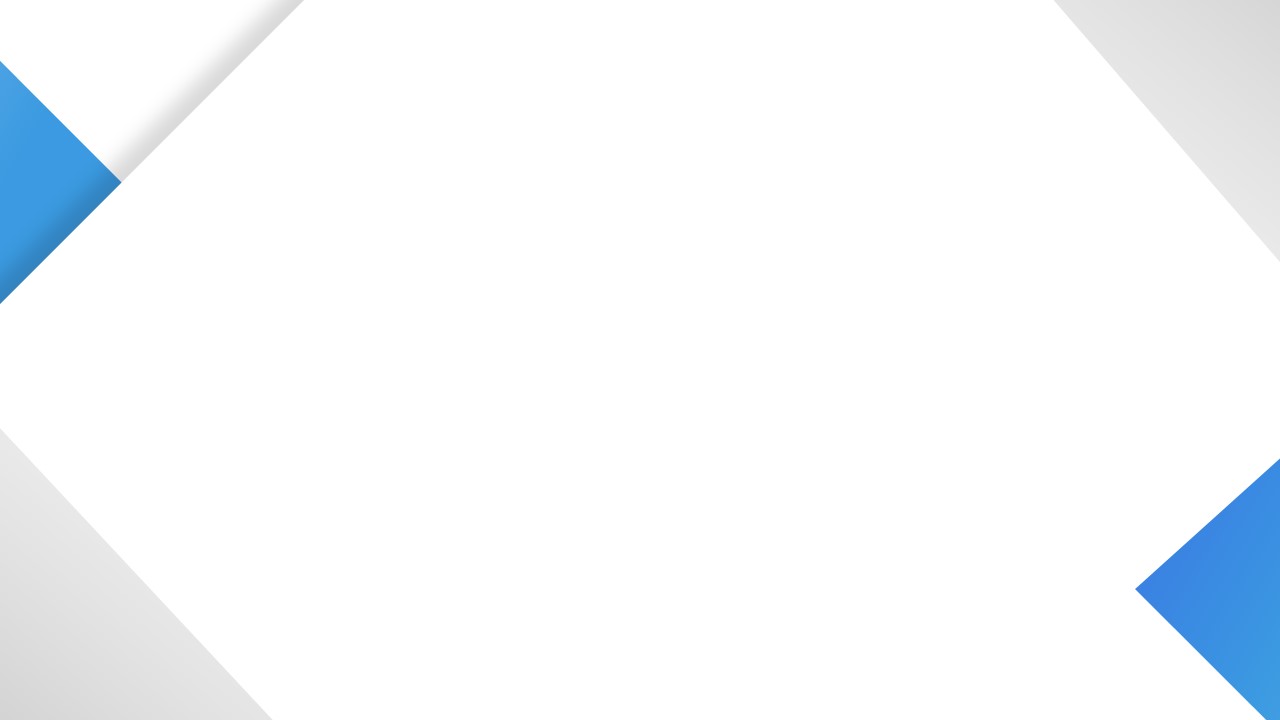 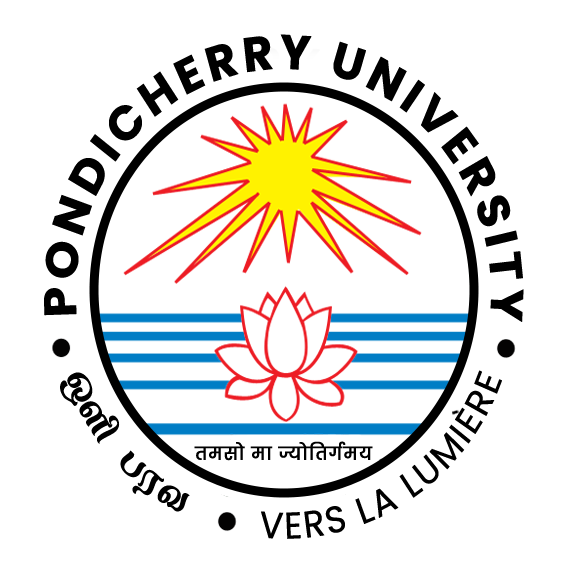 Seed Money Support for Faculty
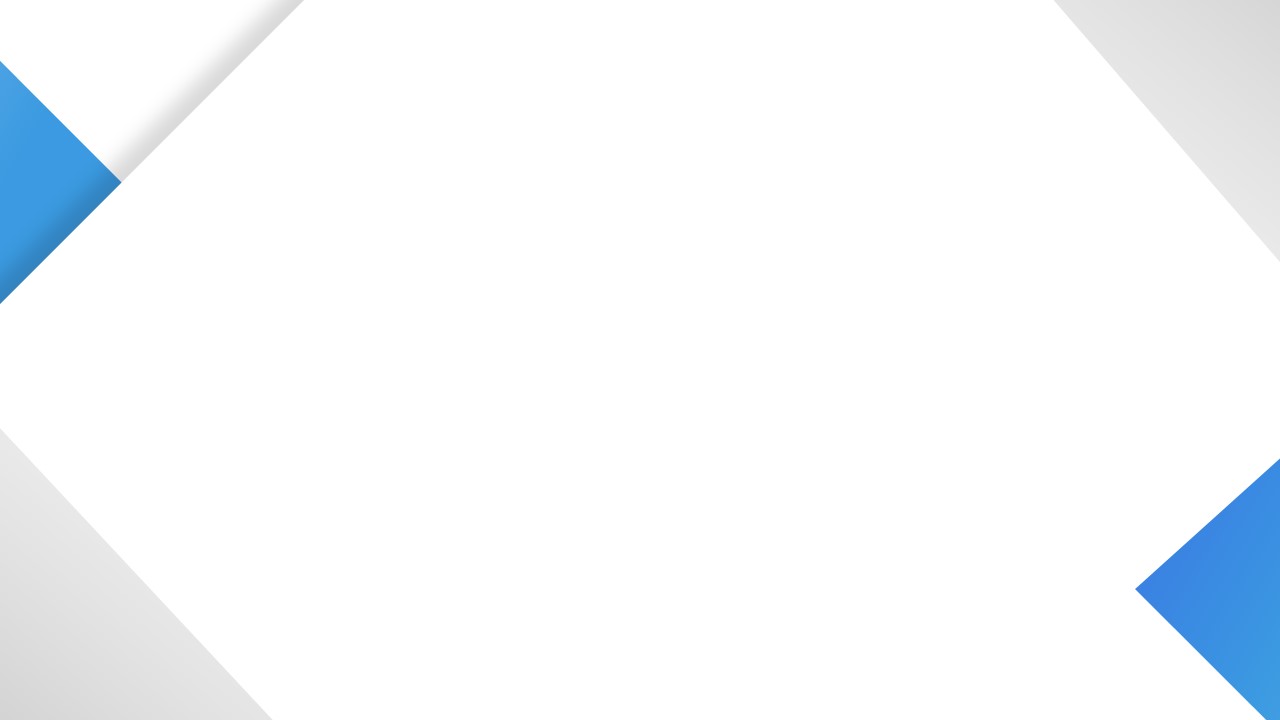 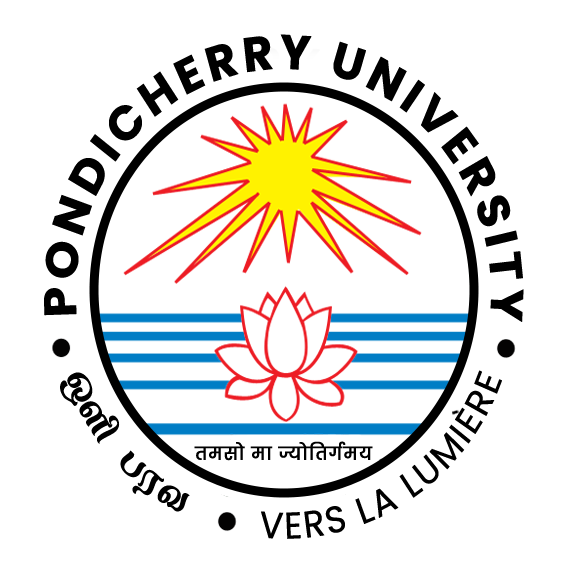 Research Projects
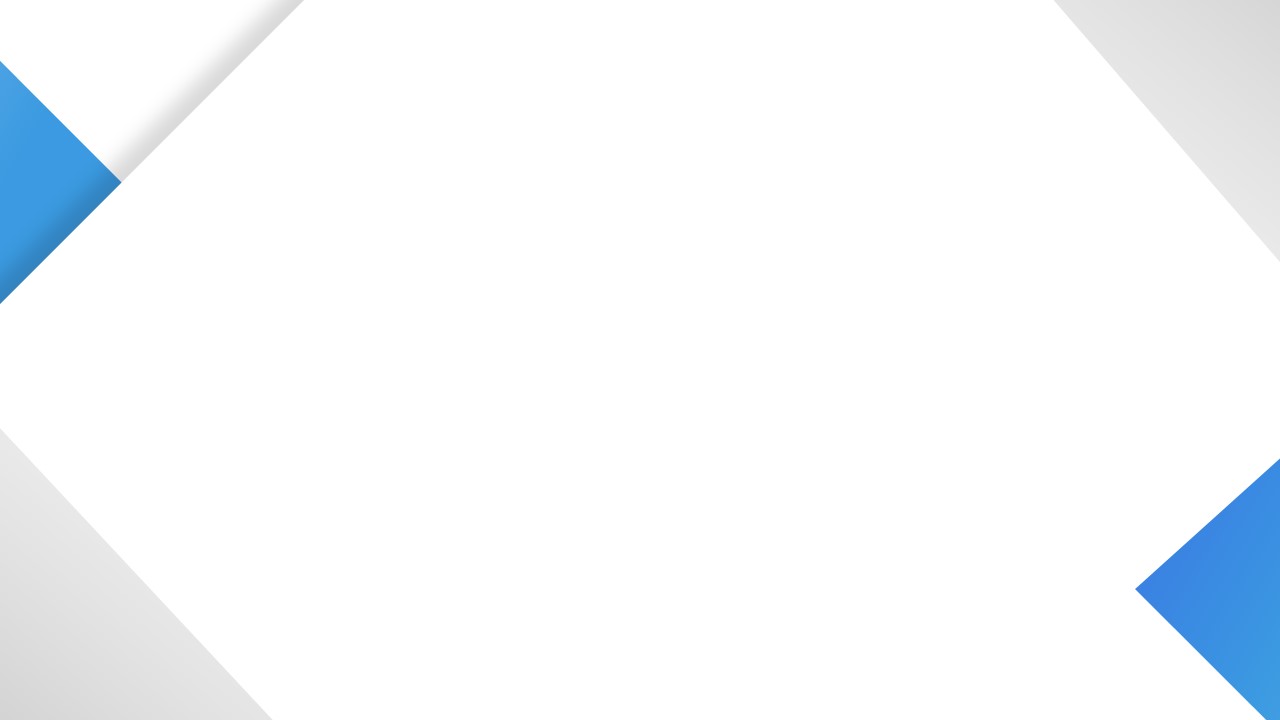 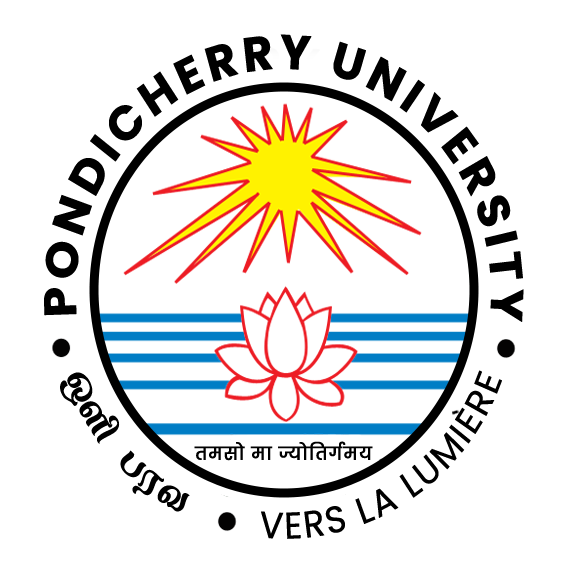 JRFs, SRFs, University Research Fellowships, PDFs and RAs
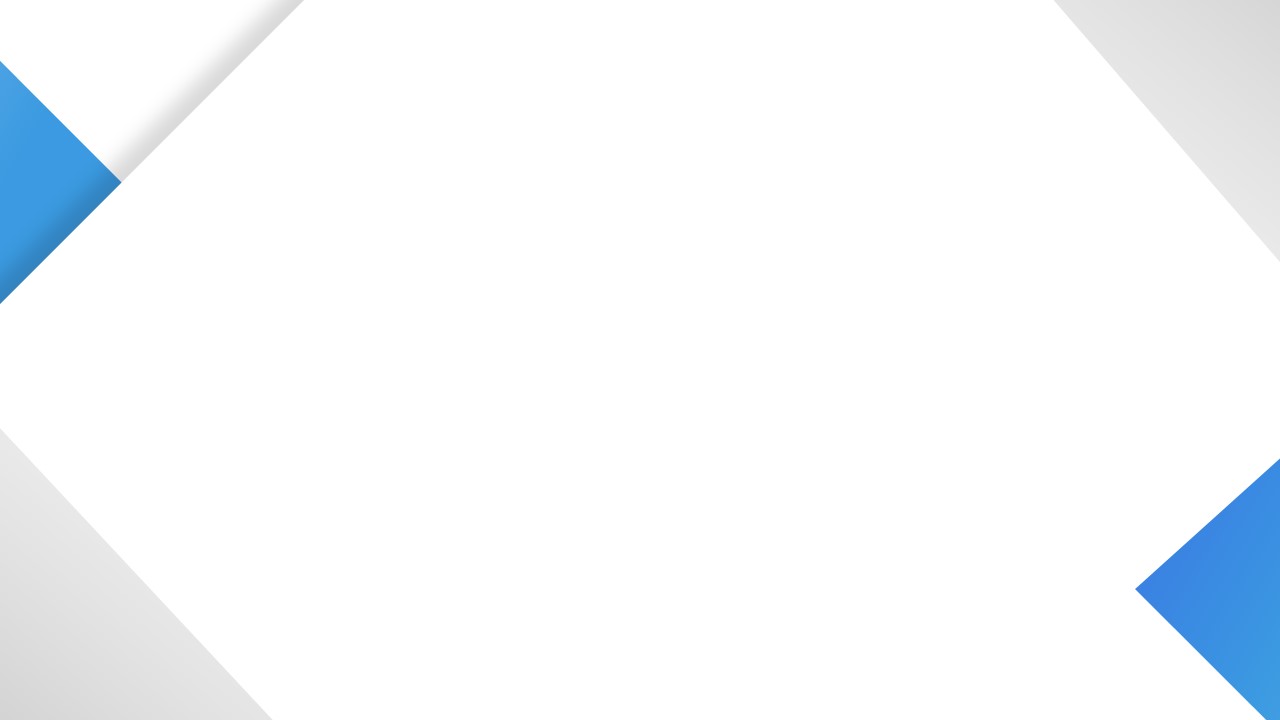 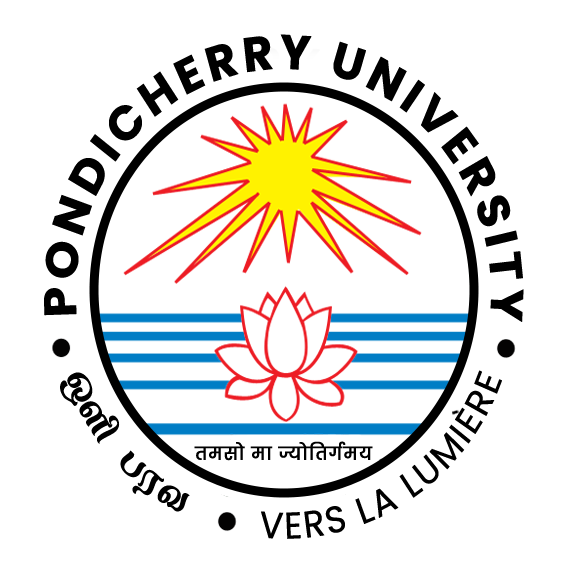 Awards/Recognitions by Faculty/Scholars/Students
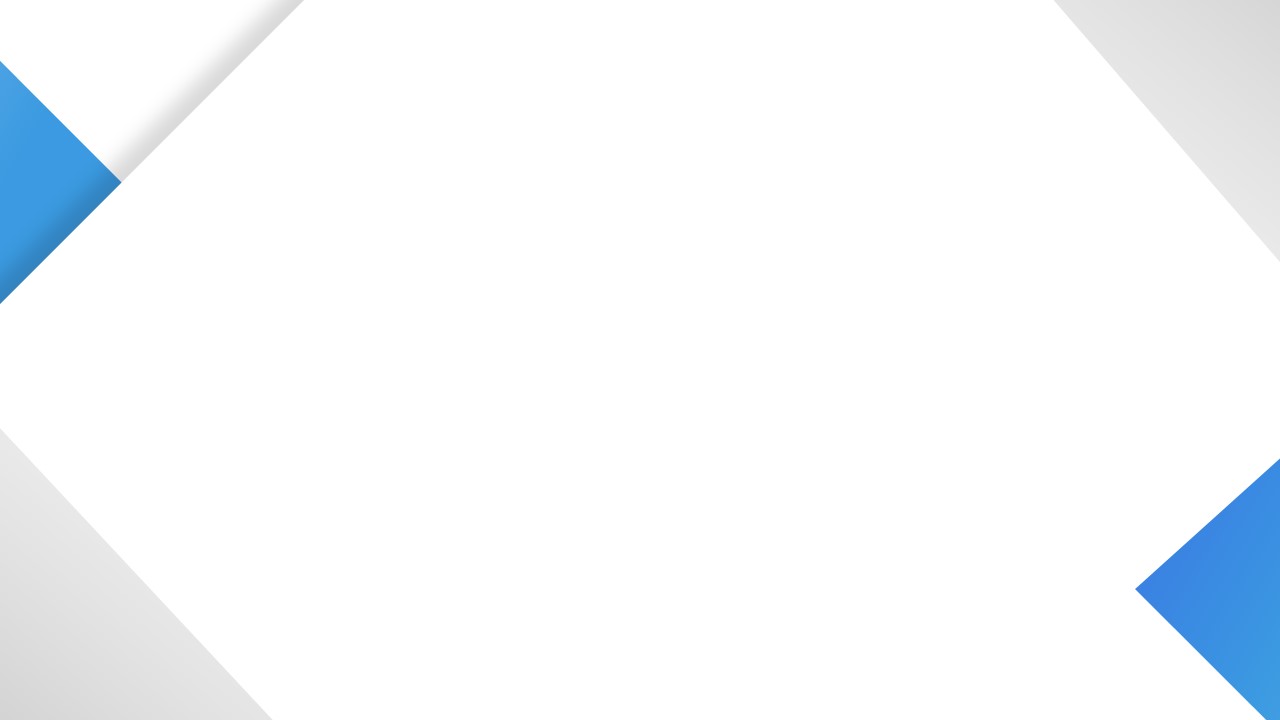 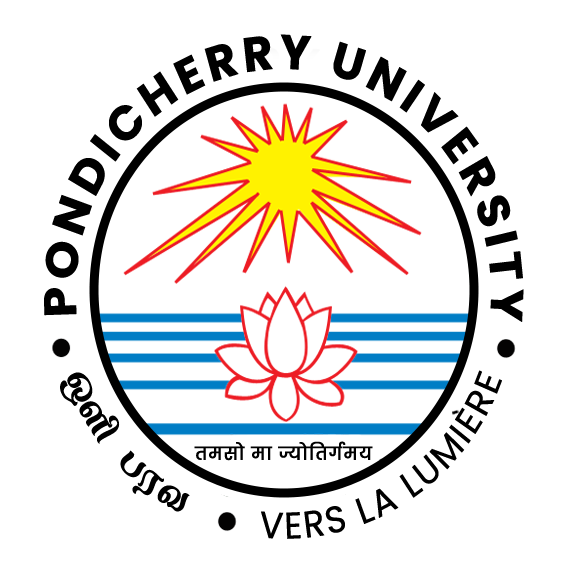 Ph.D. Awarded
Place the Graph depicting Year-wise Ph.D. awarded
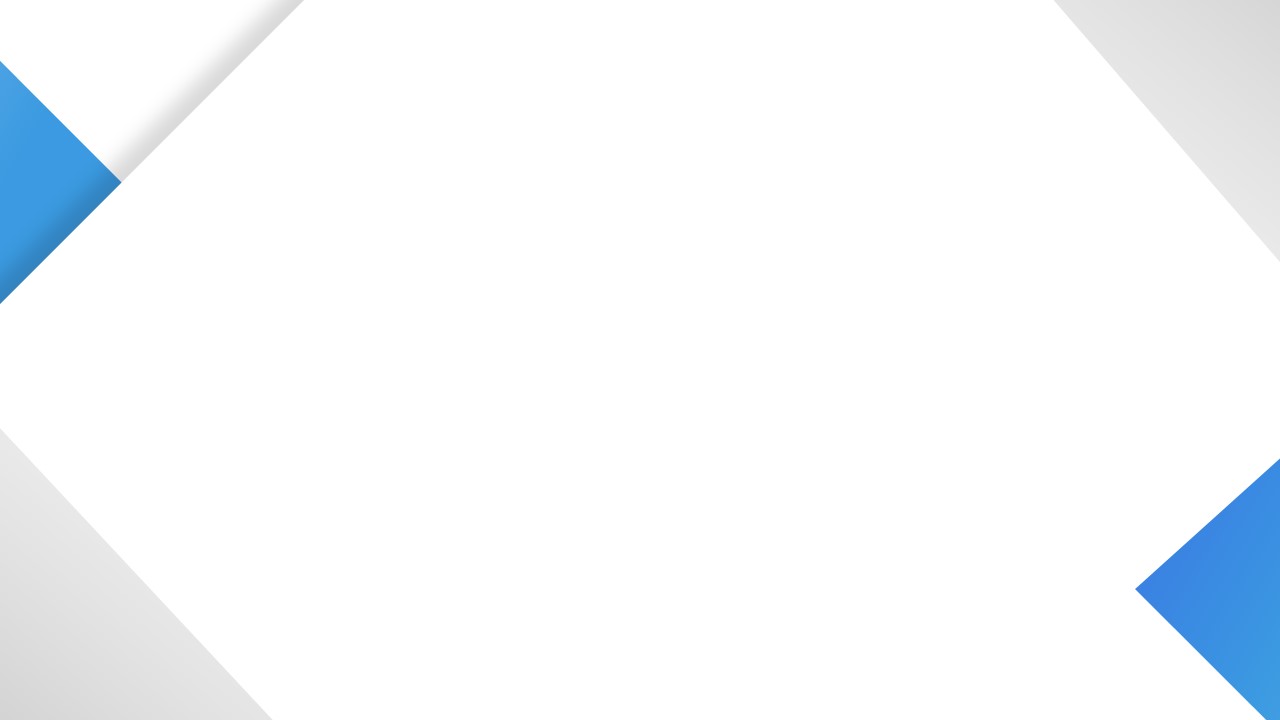 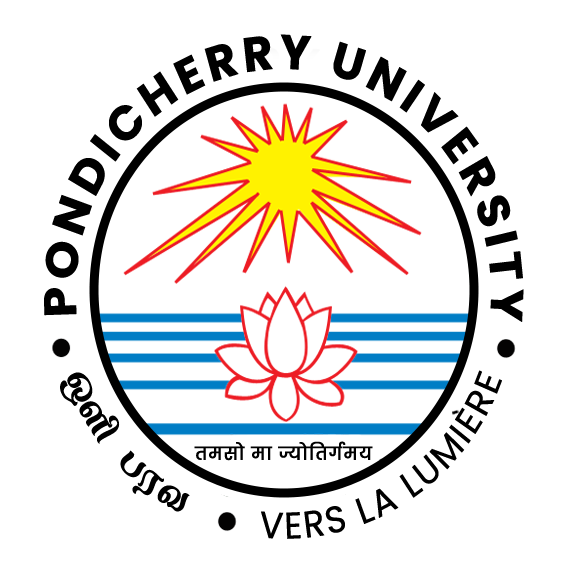 Research Publications & Books/ Book Chapters
Place the Graph depicting Year-wise research and Book publications
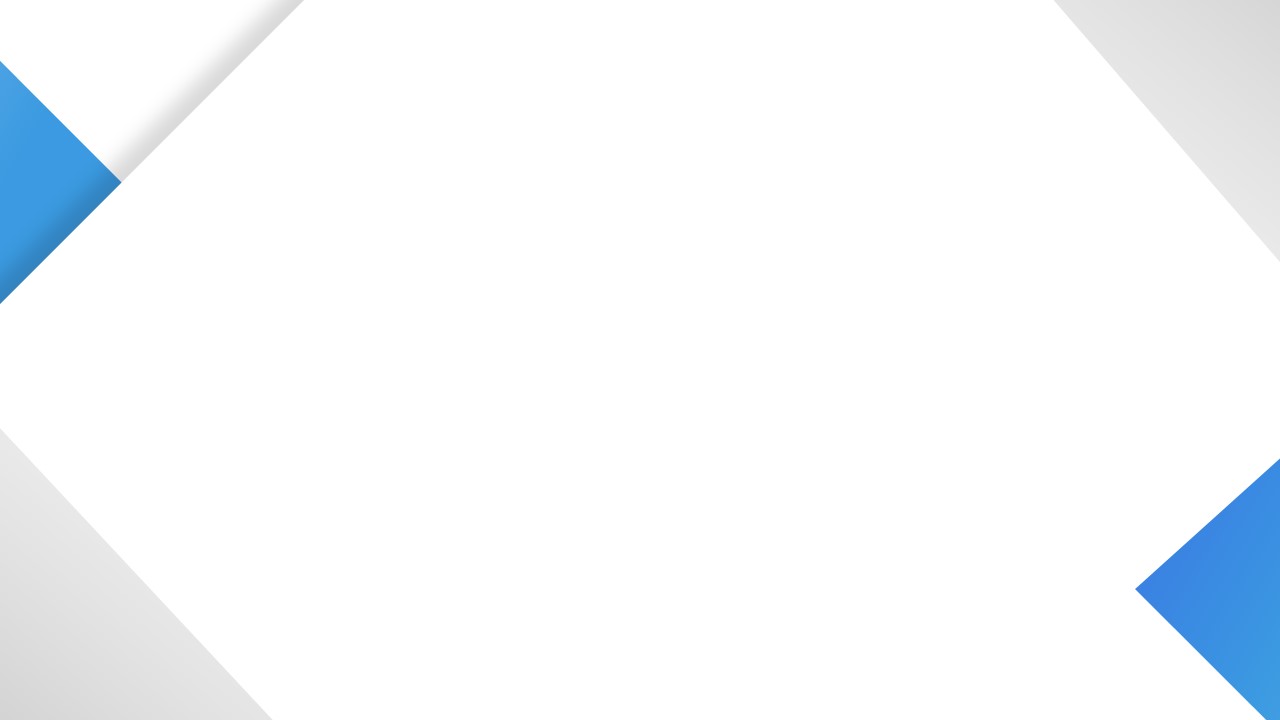 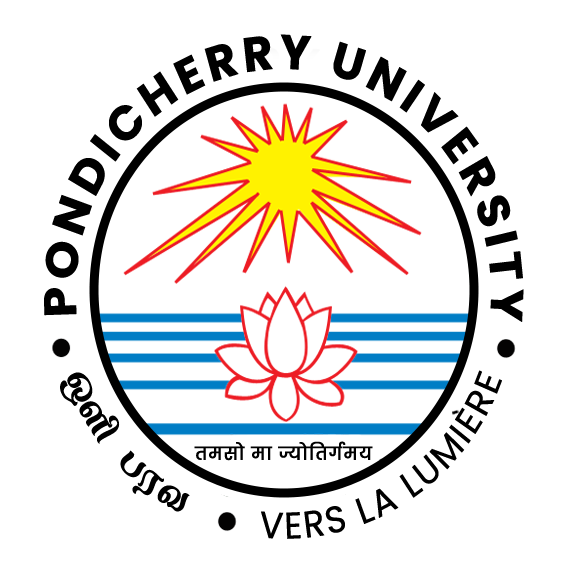 Patents/Consultancy/ Corporate Training/ Extension Activities
Criterion – IV
Infrastructure and Learning Resources
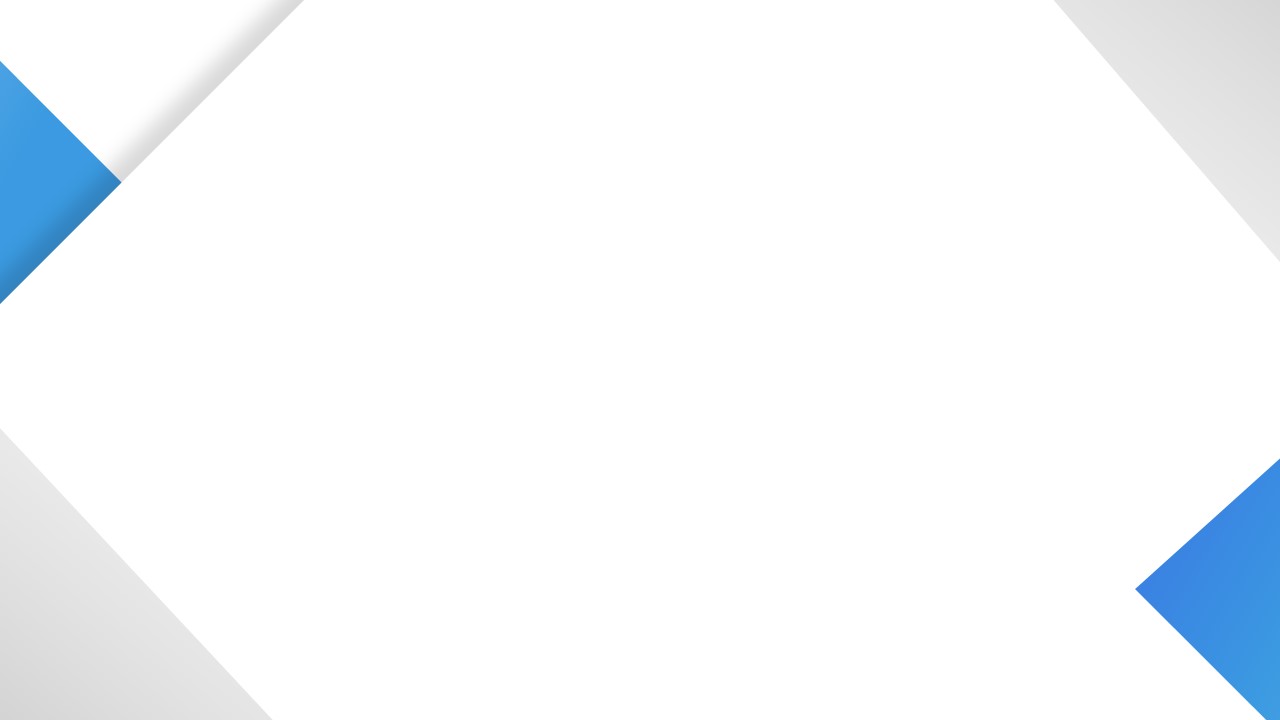 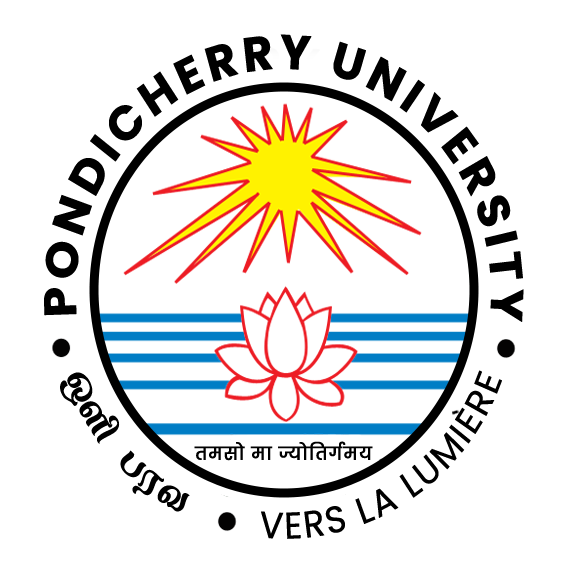 Number of MoUs /Collaboration with institutions/industries in India and abroad
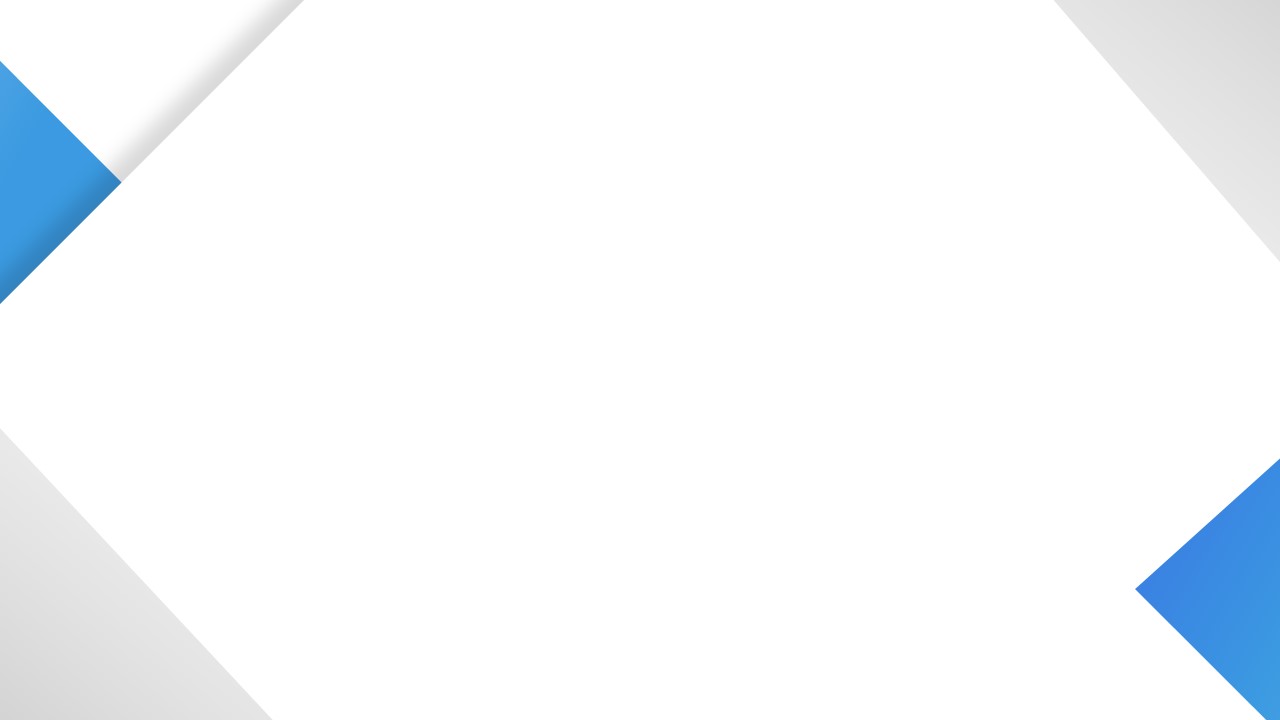 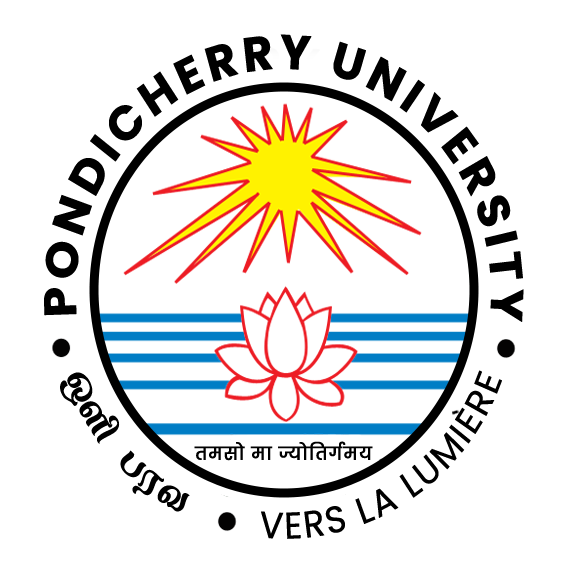 Scholarships and Freeships
Criterion – V
Student Support and Progression
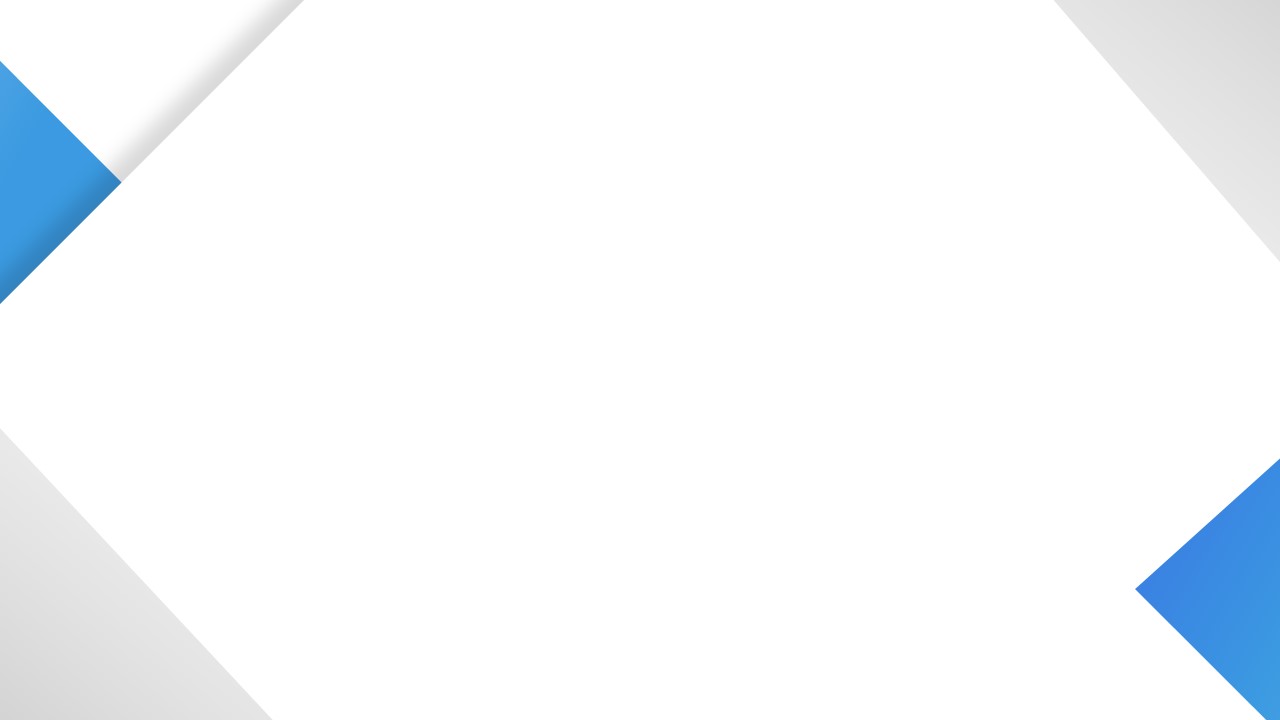 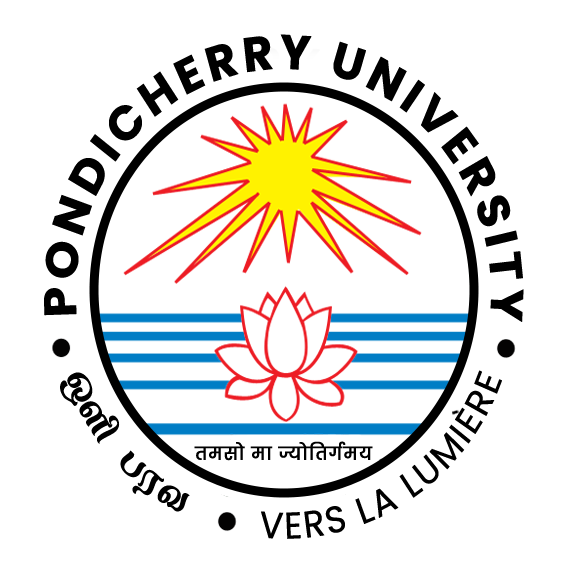 Student Progression: Placements
Place the Graphs Year-wise Placements for each programme offered
Place the graph of Median salary of placements (Year-wise)
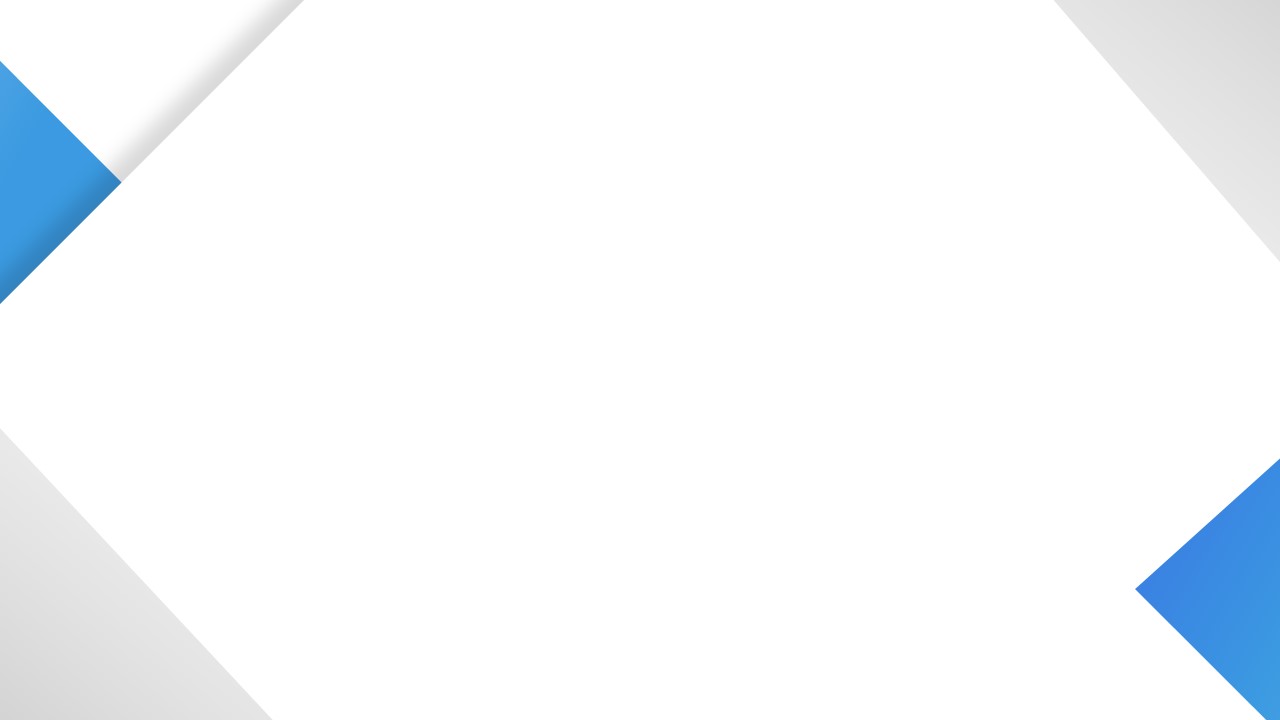 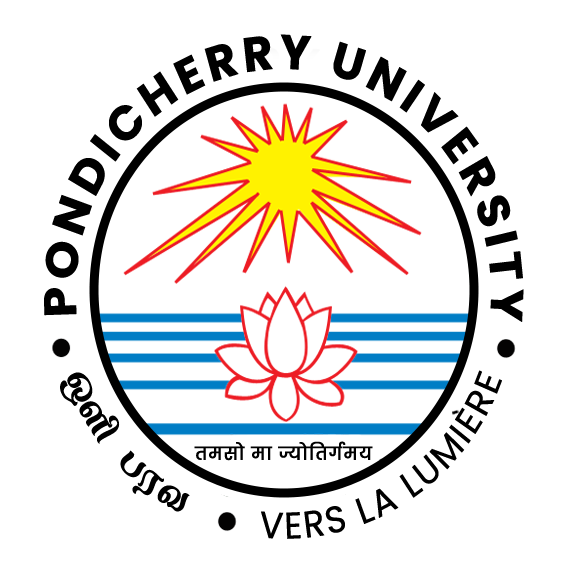 Student Progression: Higher Education and  Qualifying in National/International Level Examinations
Place the Graph Year-wise for higher education and Qualifying in National/International level exams
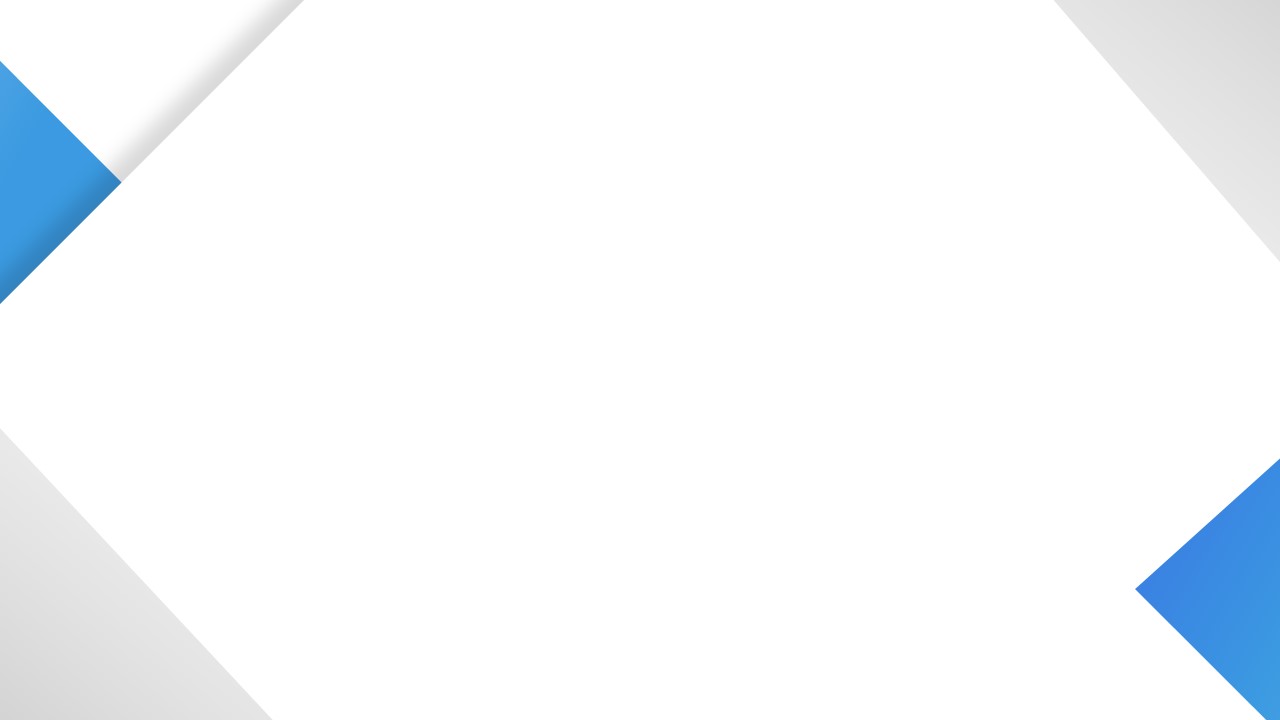 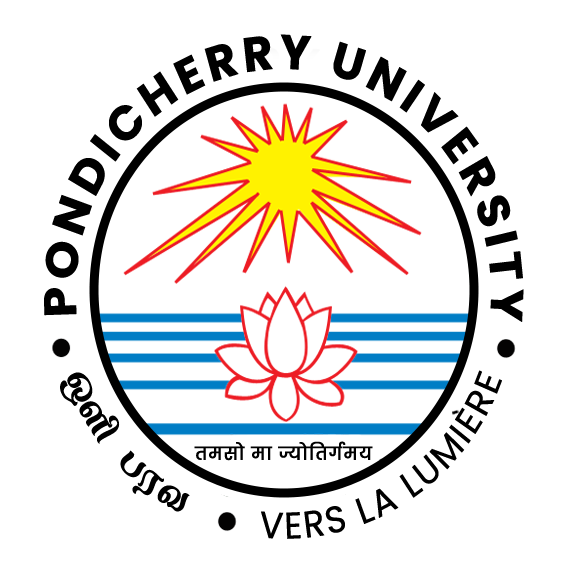 Distinguished Alumni
Place the photographs with Name, Designation and Affiliation
Criterion – VI
Governance, Leadership and Management
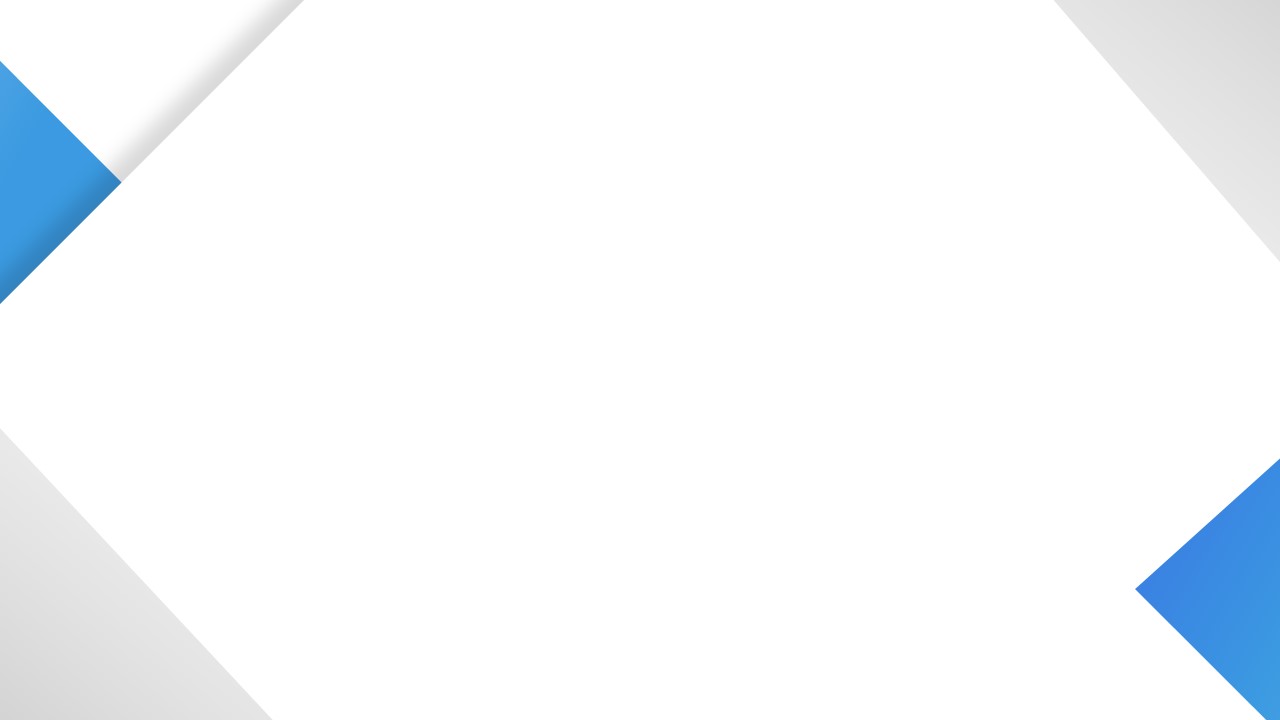 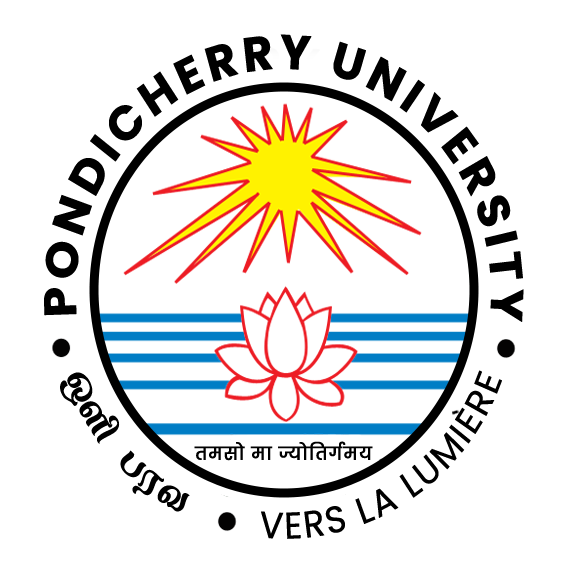 Faculty Professional Advancement
(Orientation/Refresher/Conference/Workshop/EDP/FDP/MDP)
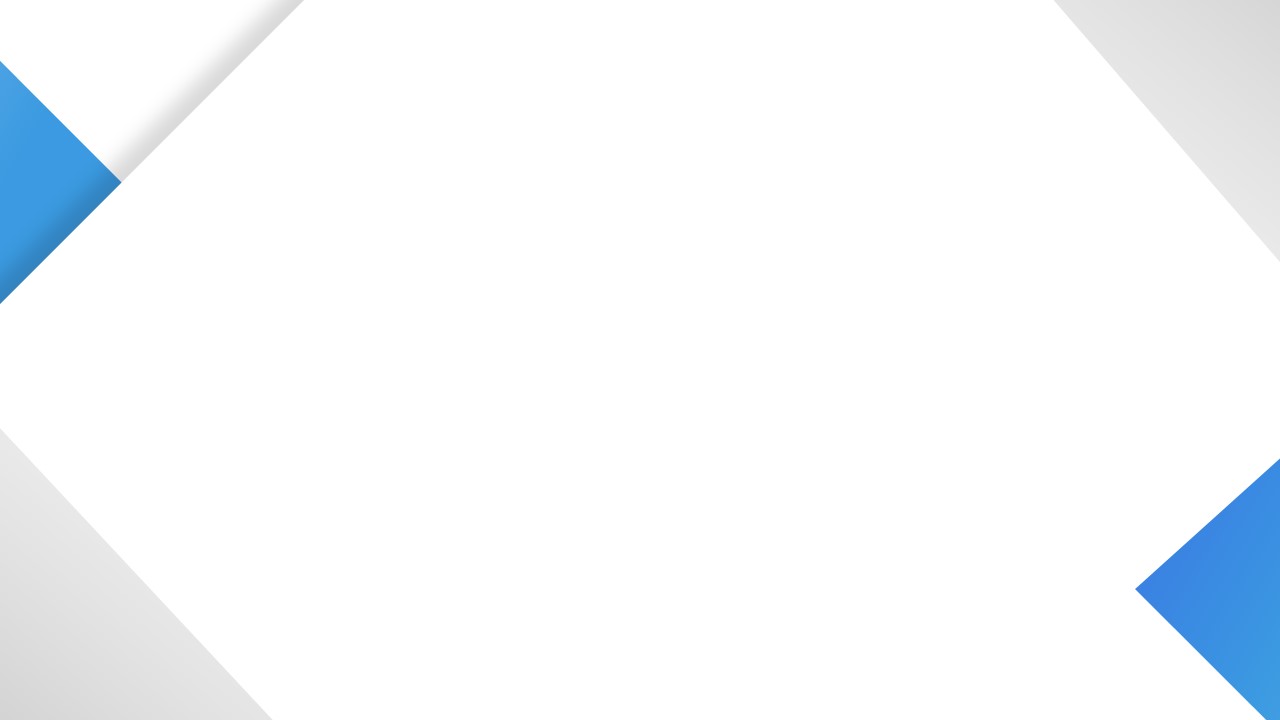 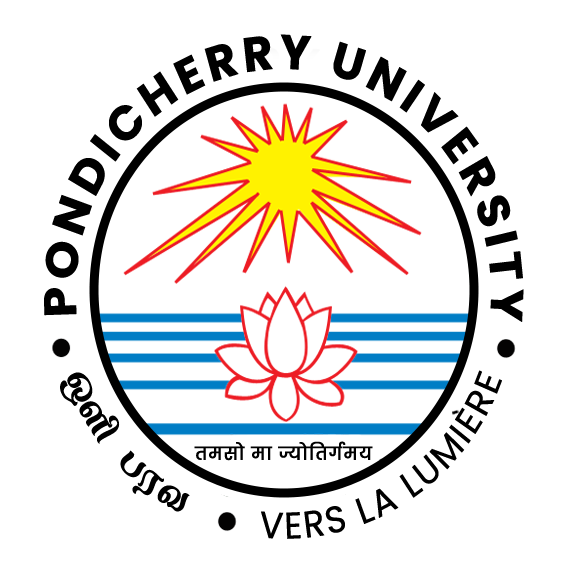 Photo Gallery
Display the pictures of the activities conducted by the department
Criterion – VII
Best Practices, SWOC and Future Scope
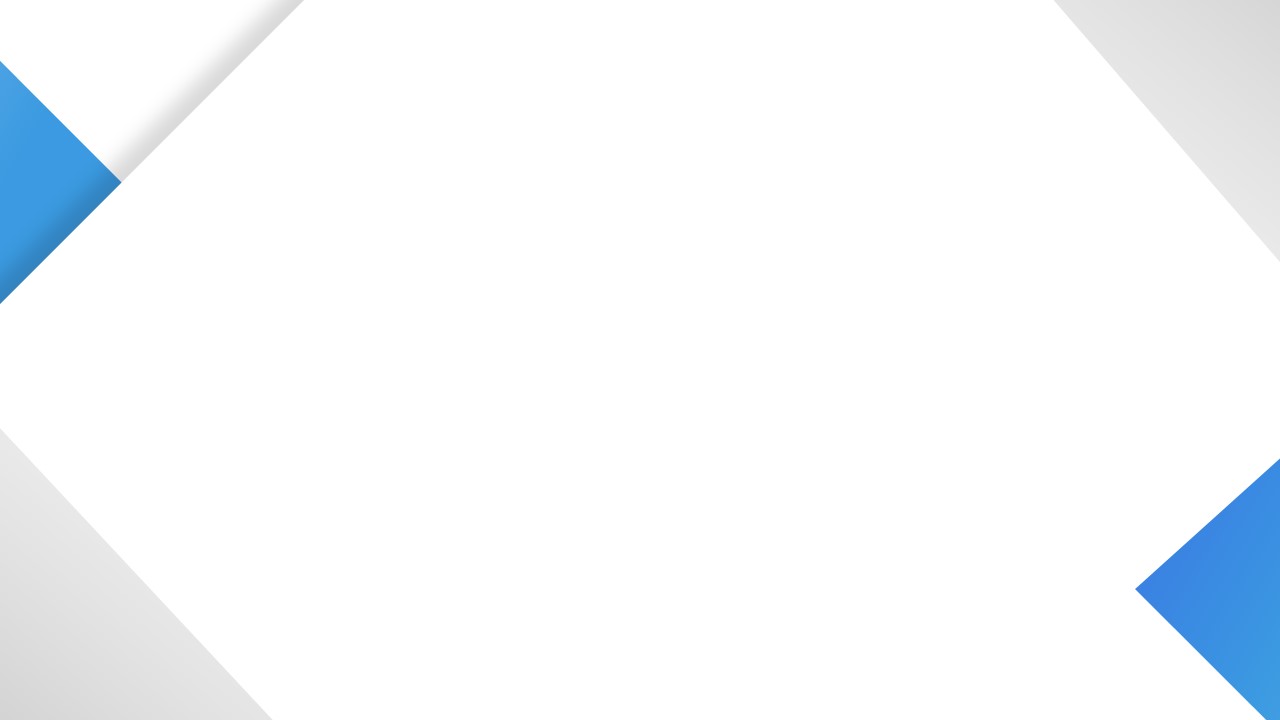 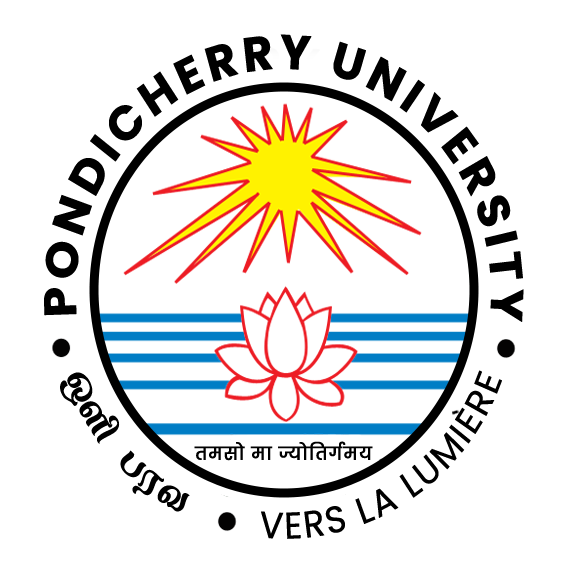 Best Practices of the School/Department/Centre
List out atleast three BEST PRACTICES with relevant evidences, (Text should be in ARIAL font style and 18 font size)
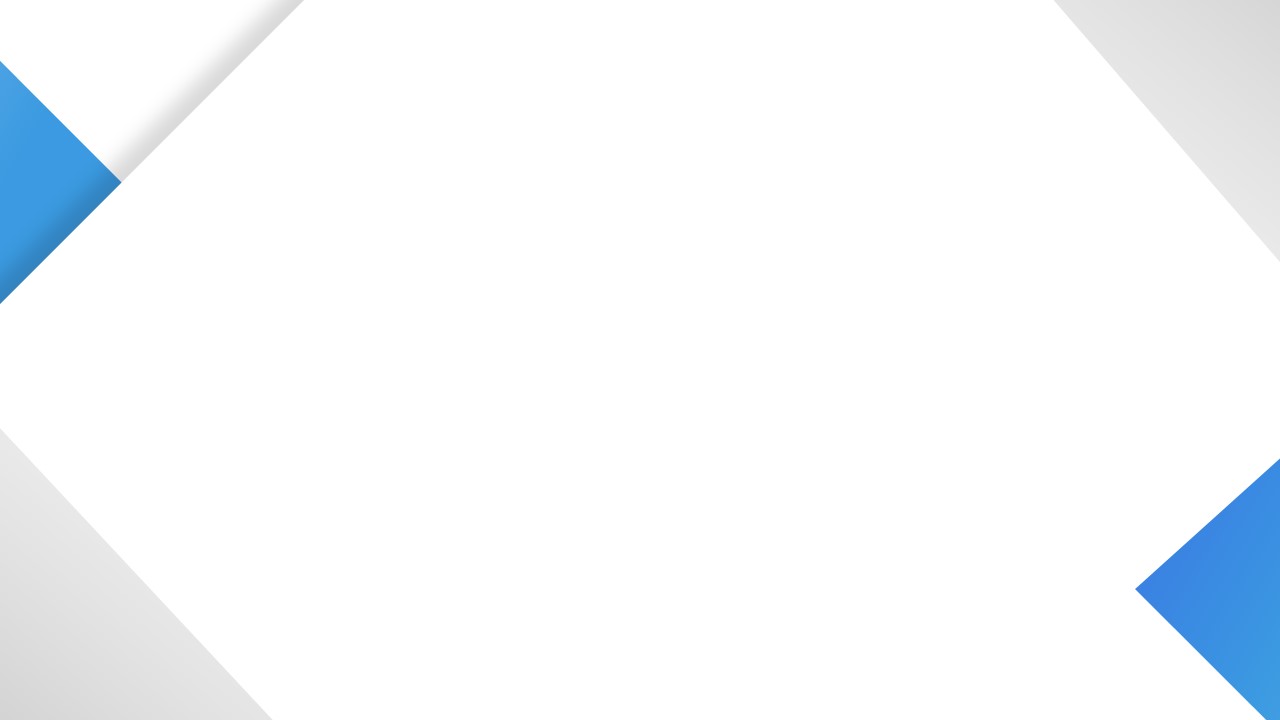 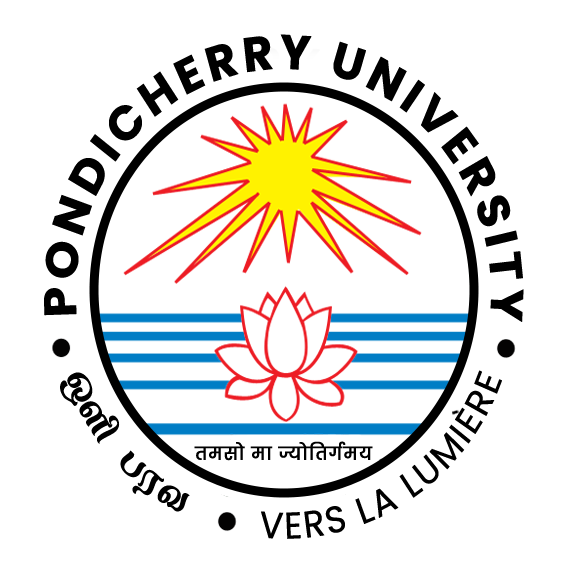 SWOC of the Department
List out alteast three under Strengths, Weaknesses, Opportunities and Challenges (Text should be in ARIAL font style and 15 font size)
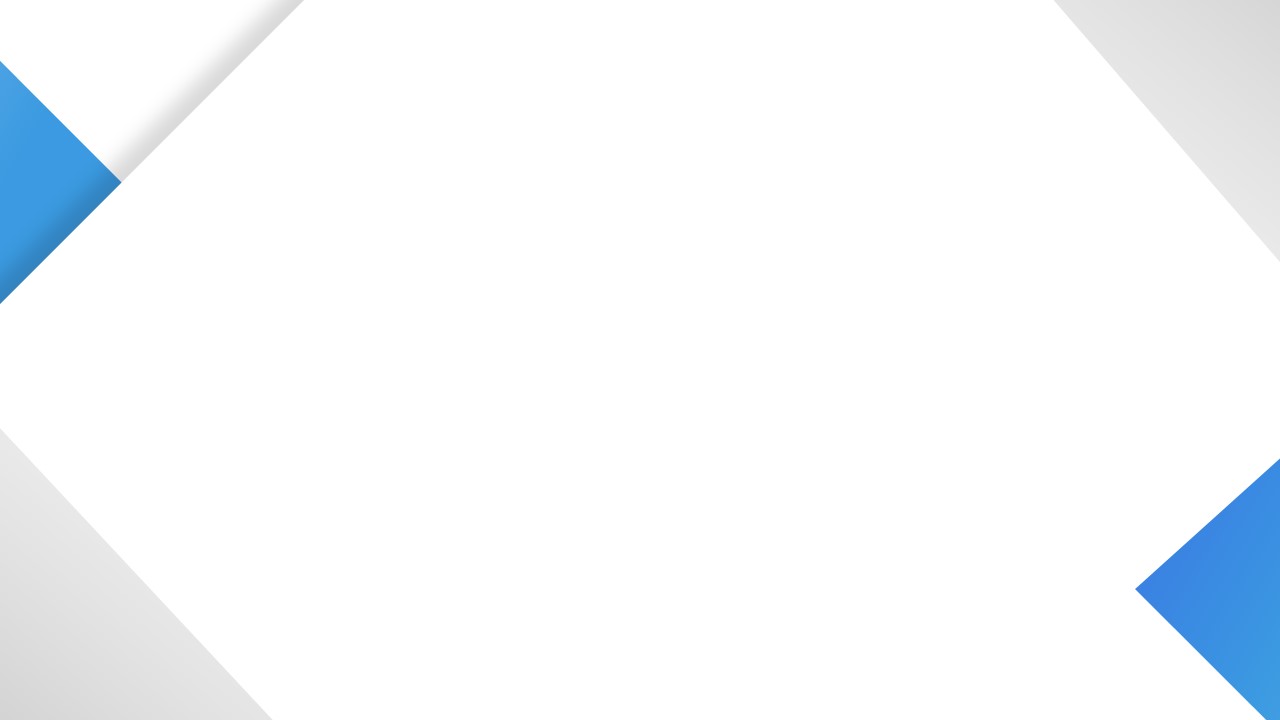 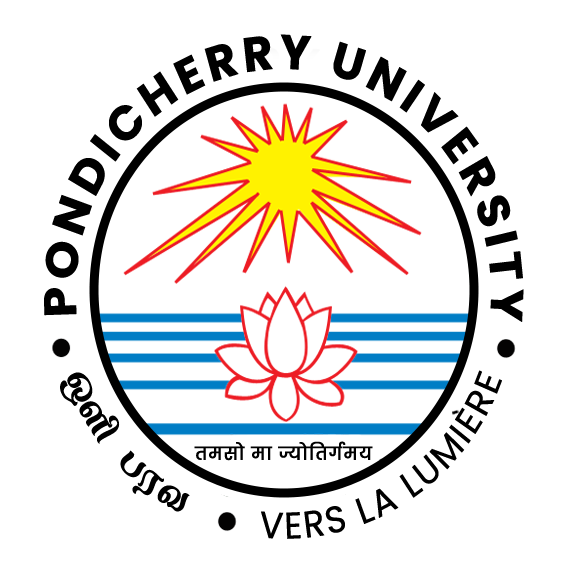 Perspective Plans for next five years
List out atleast three FUTURE PLANS (Text should be in ARIAL font style and 18 font size)
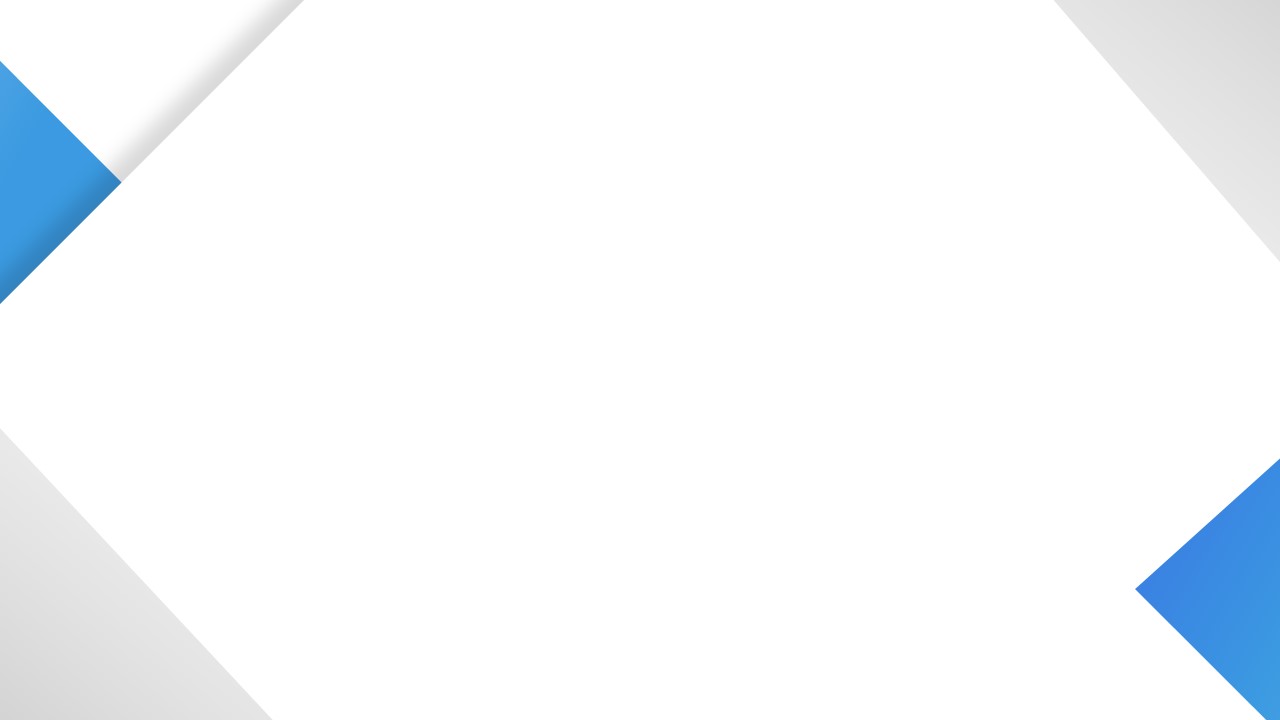 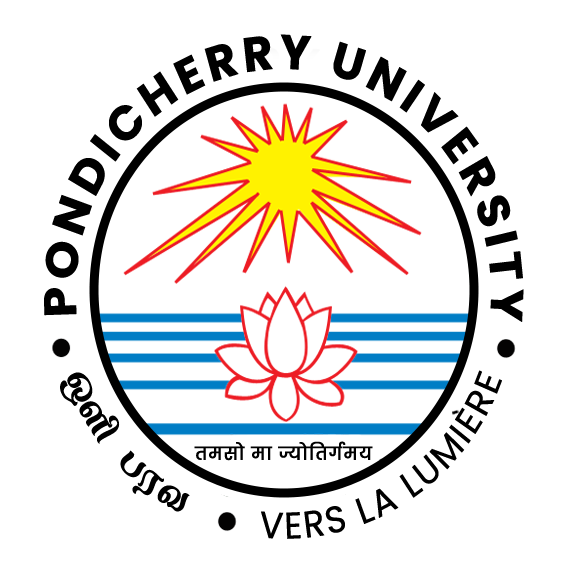 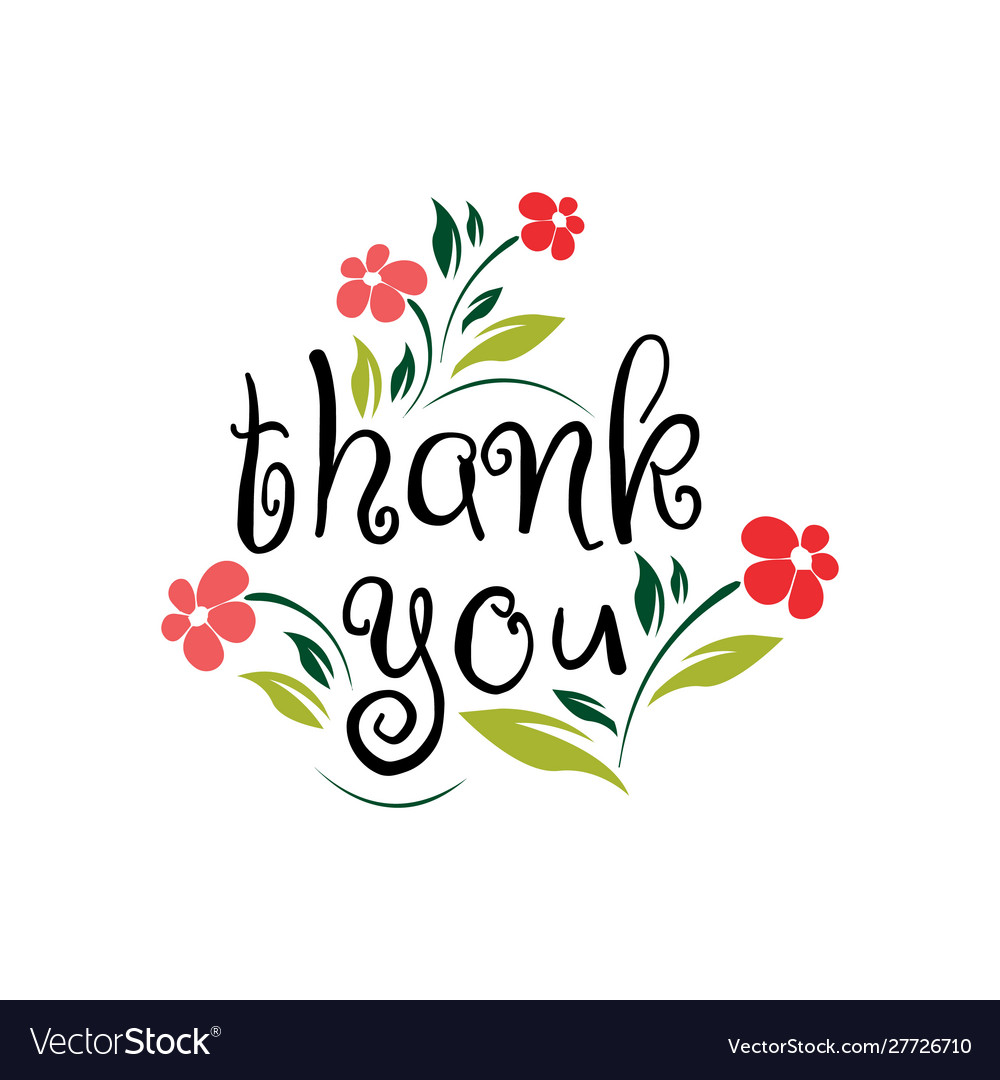